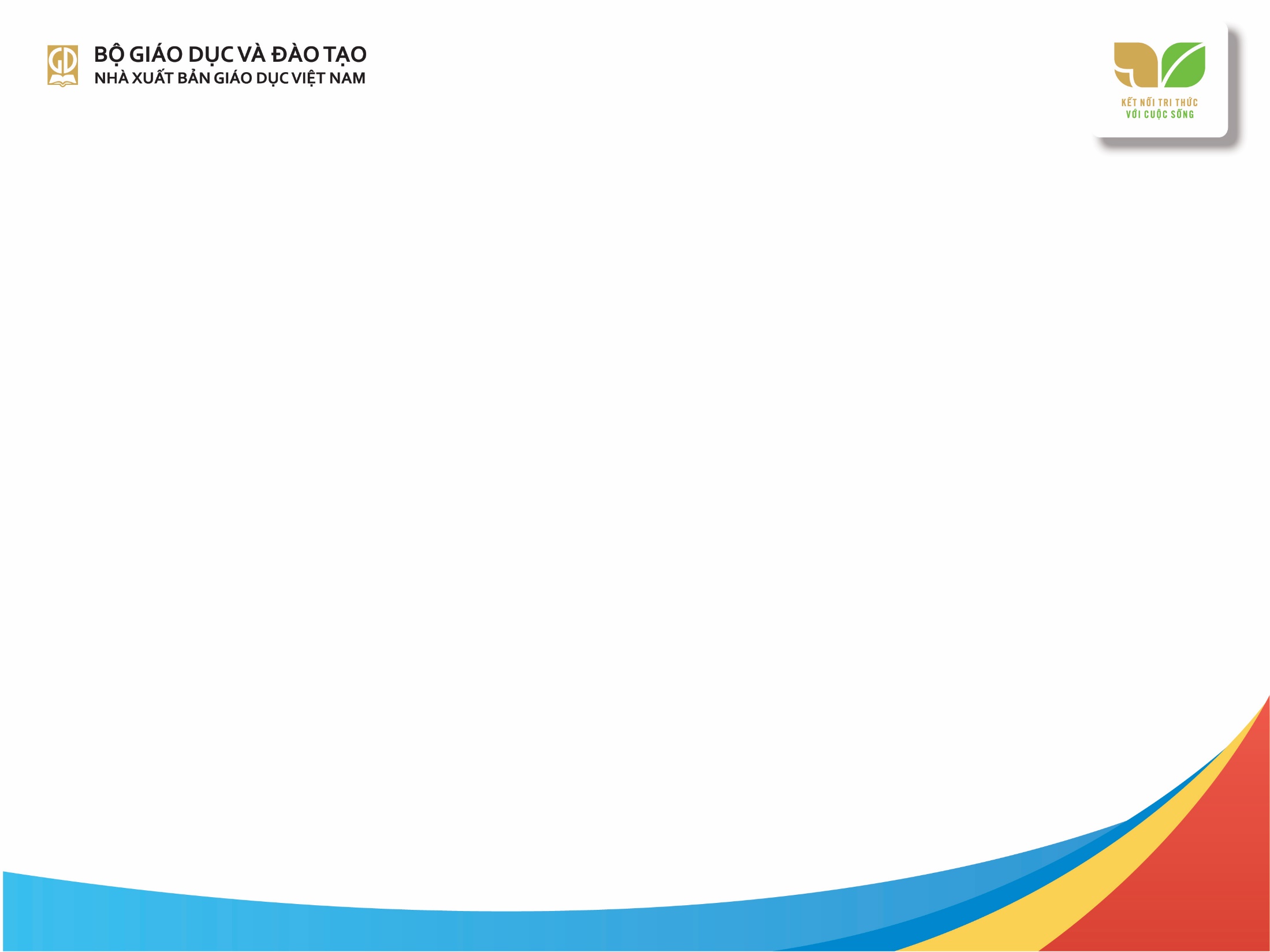 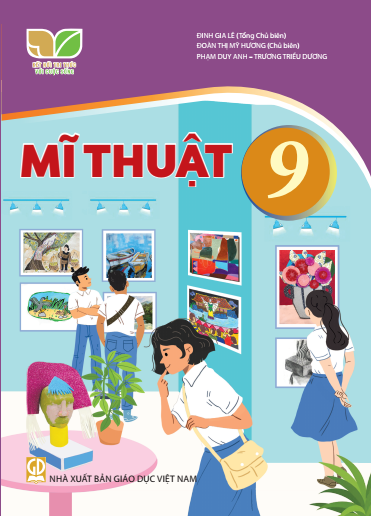 KẾ HOẠCH BÀI DẠY 
MÔN: MĨ THUẬT 
LỚP: 9

Trường: 
Tổ: Giáo dục nghệ thuật
Họ và tên giáo viên:
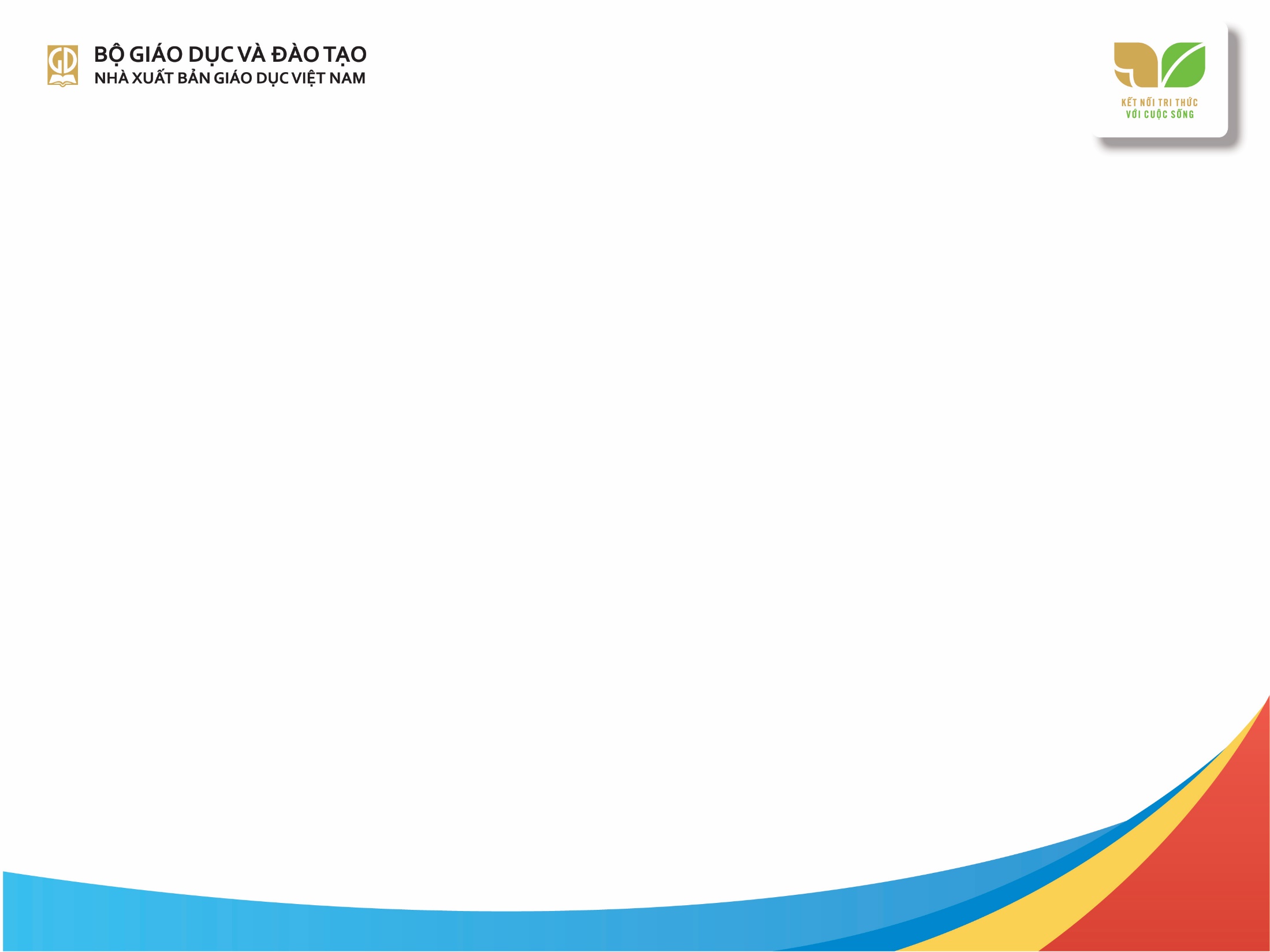 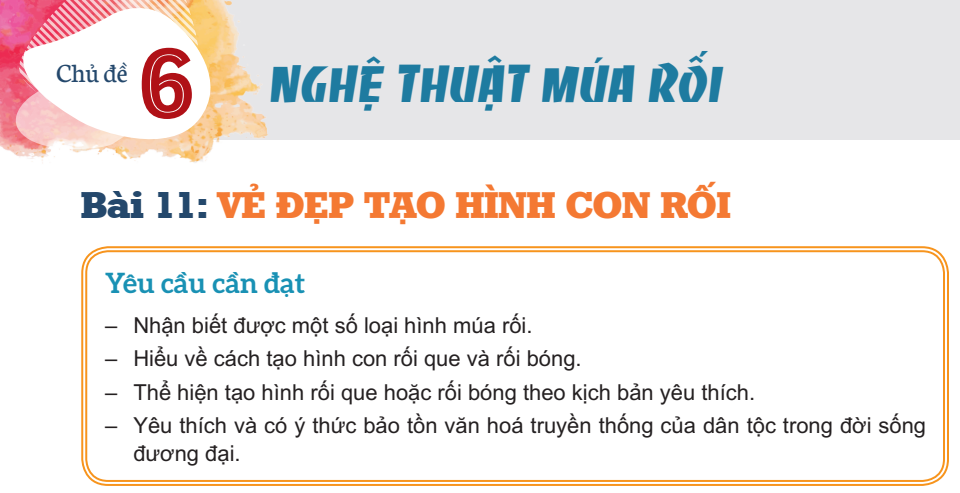 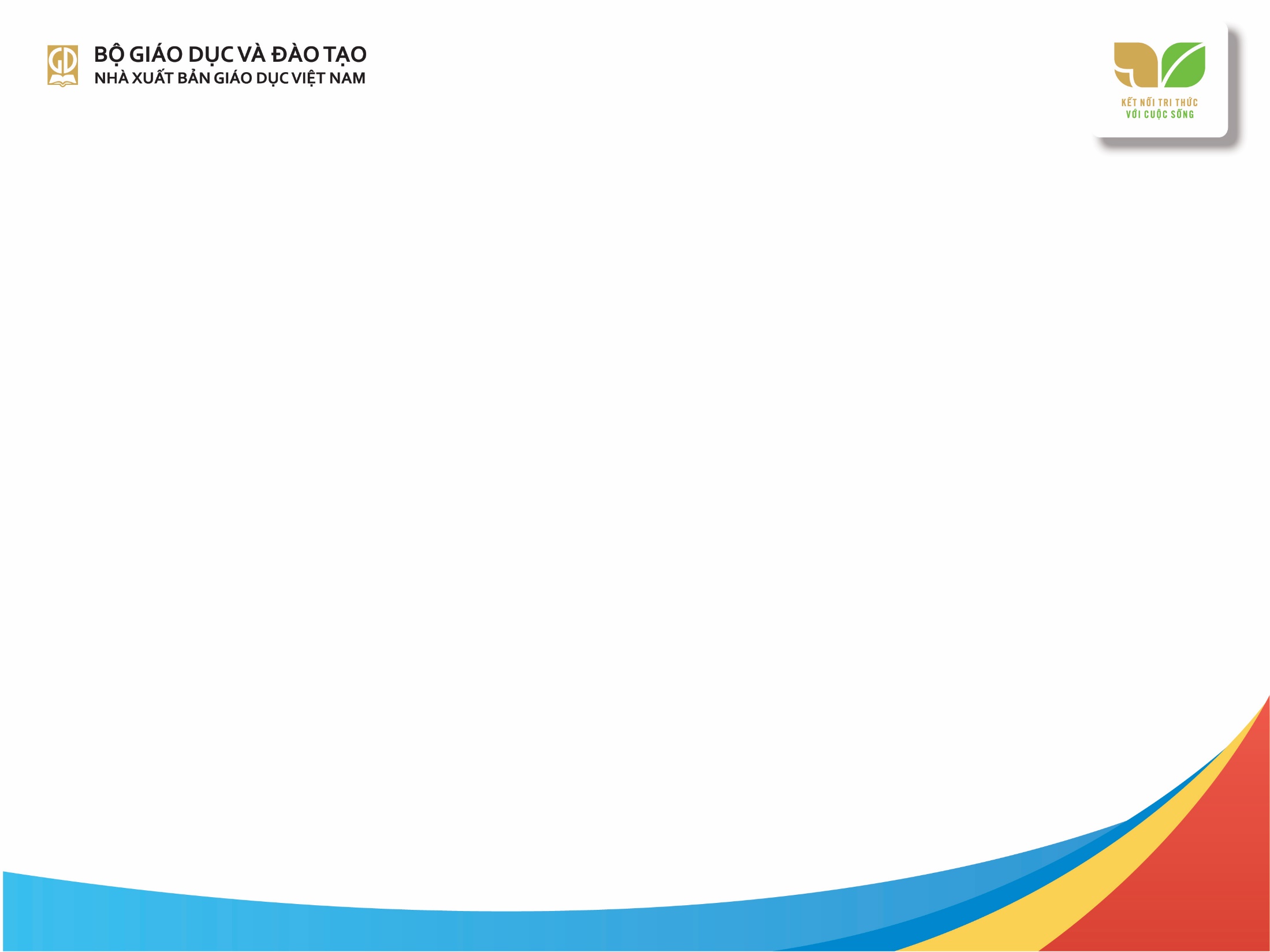 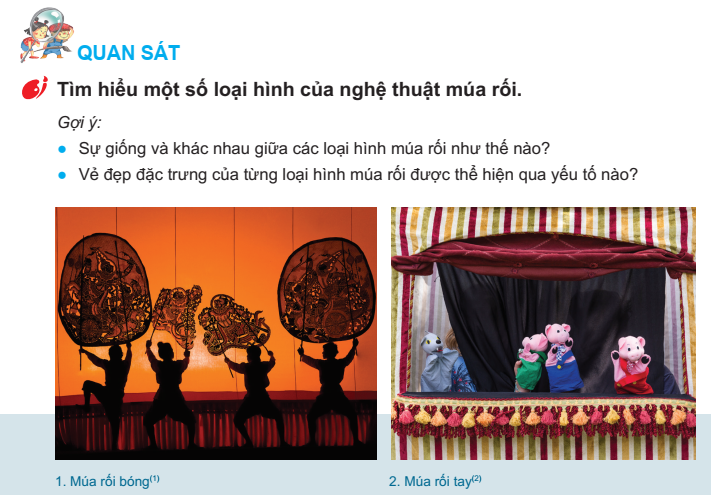 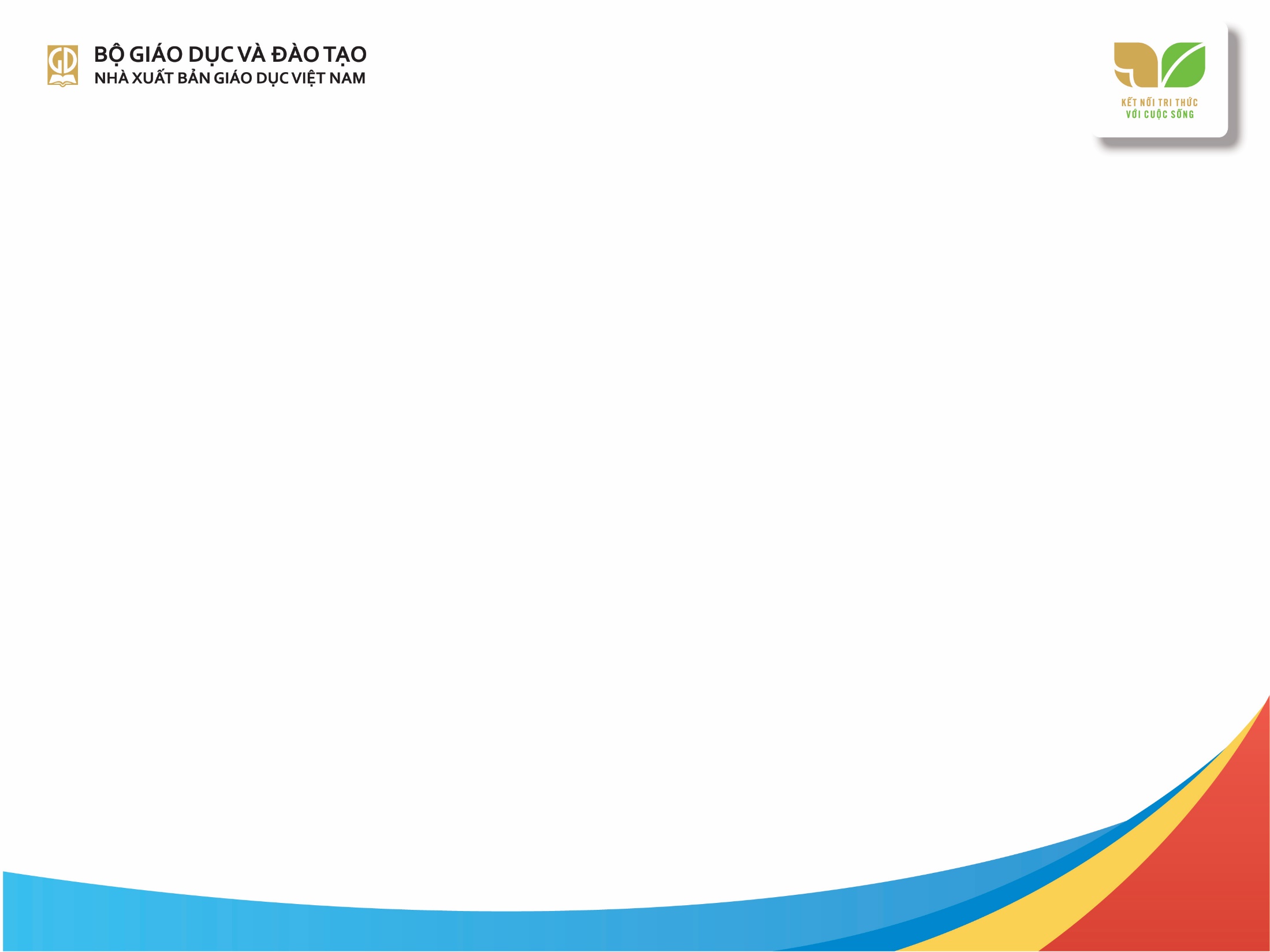 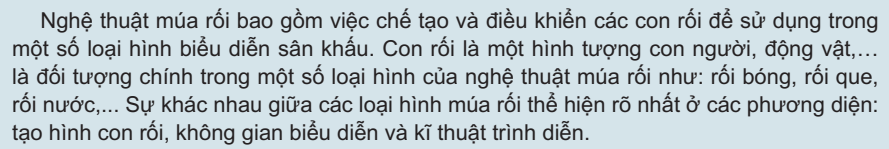 Phần tham khảo
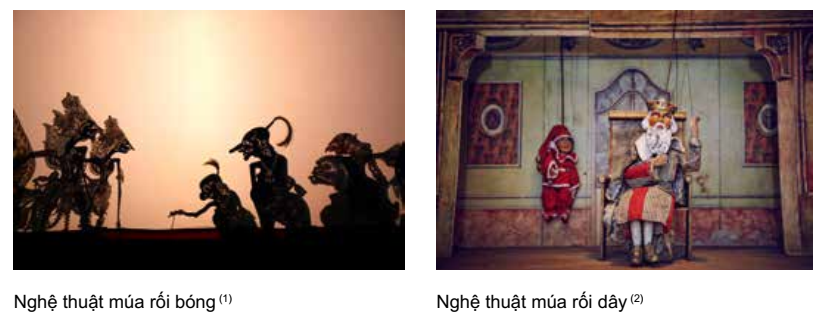 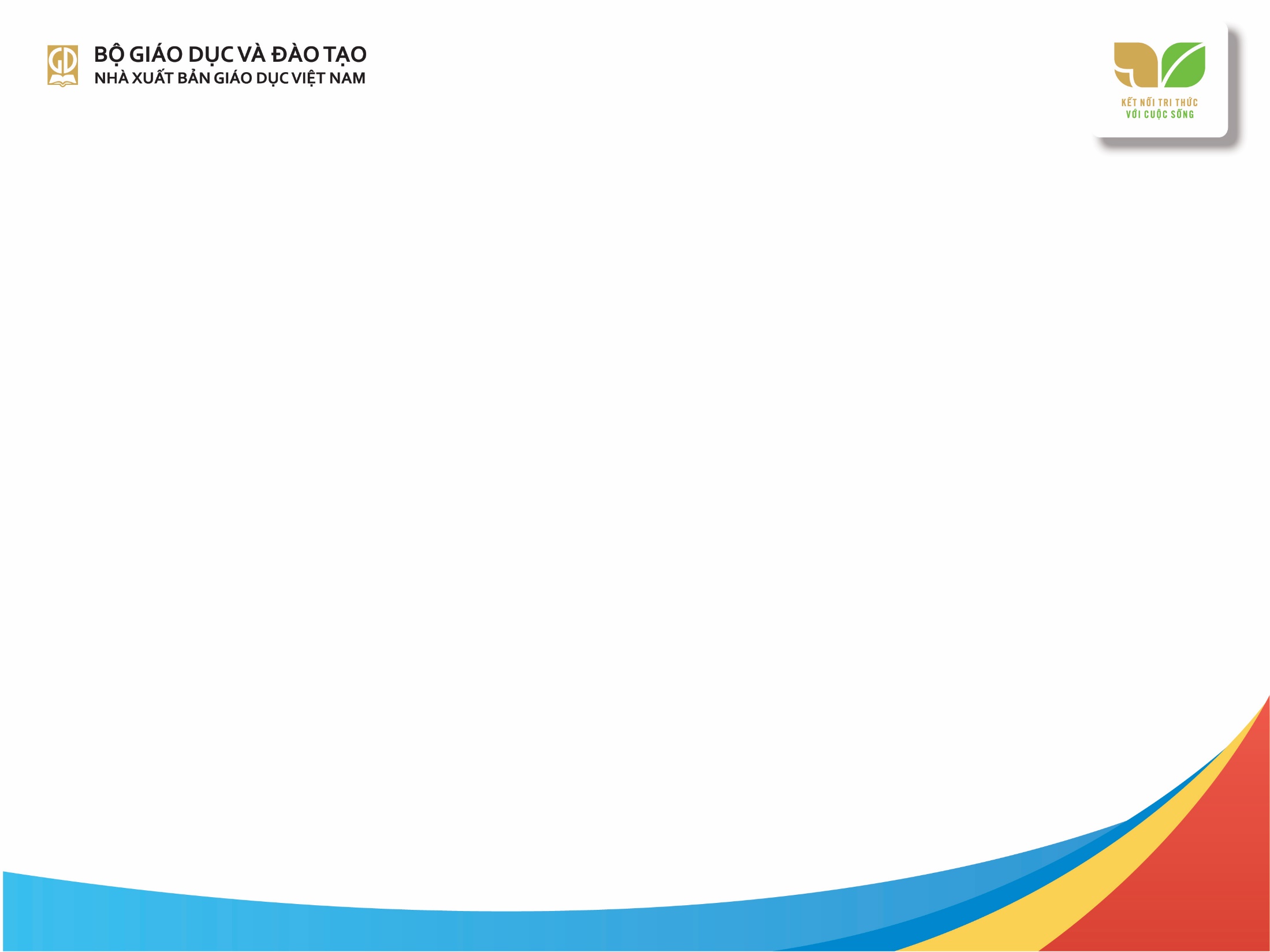 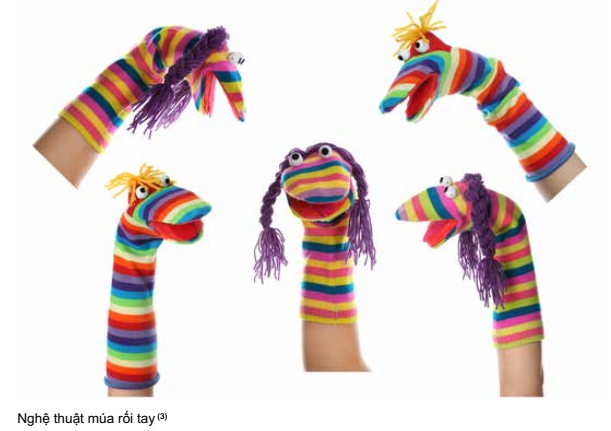 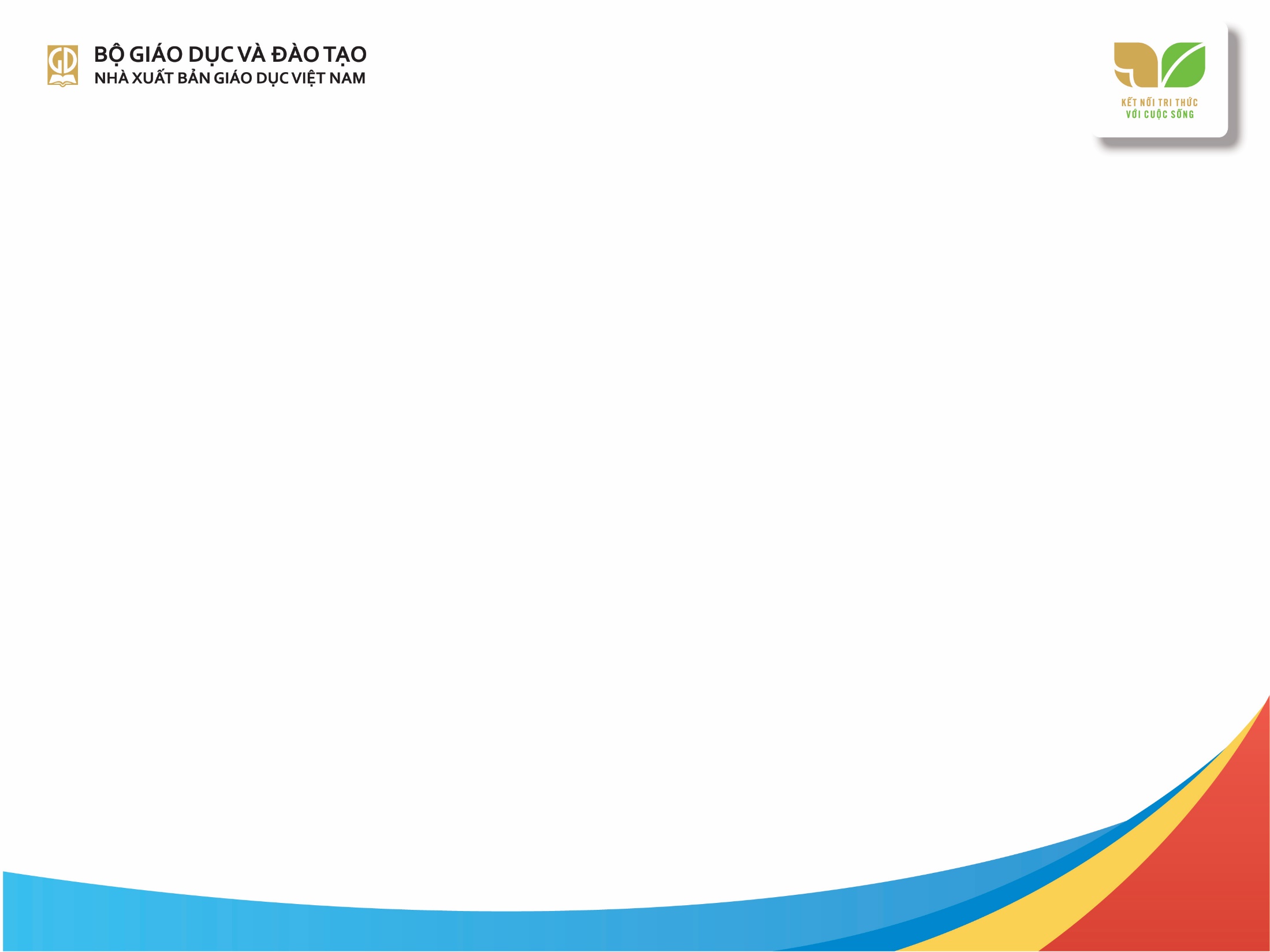 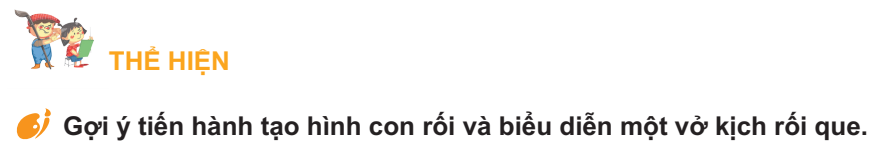 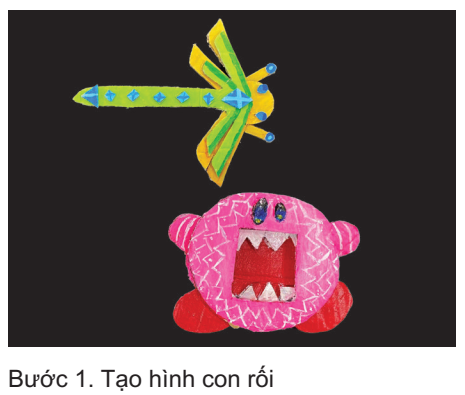 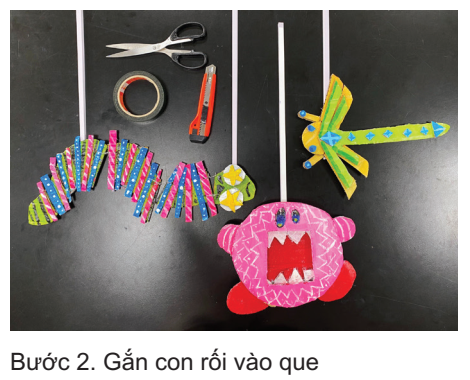 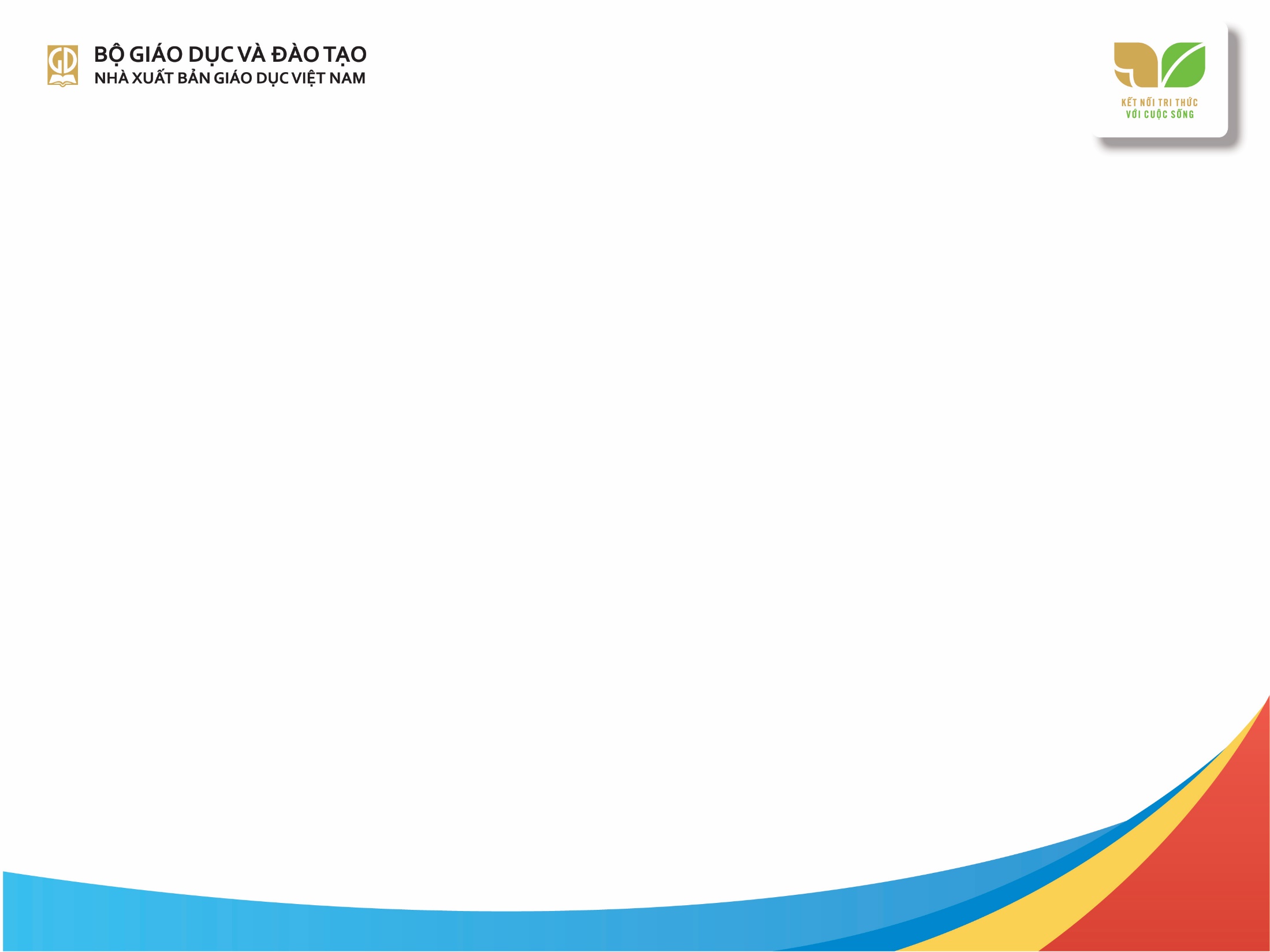 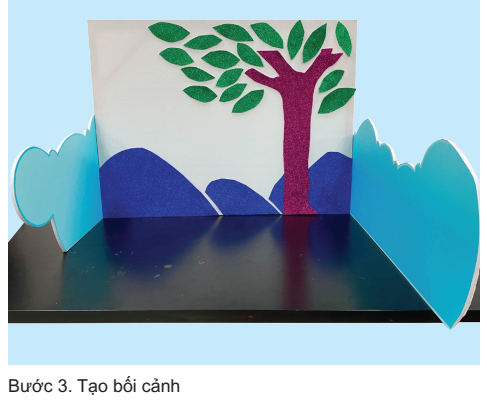 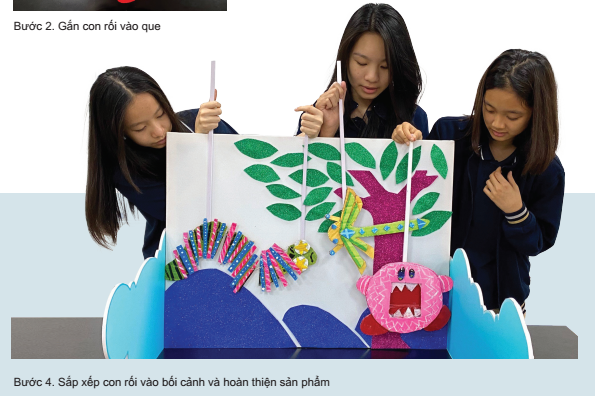 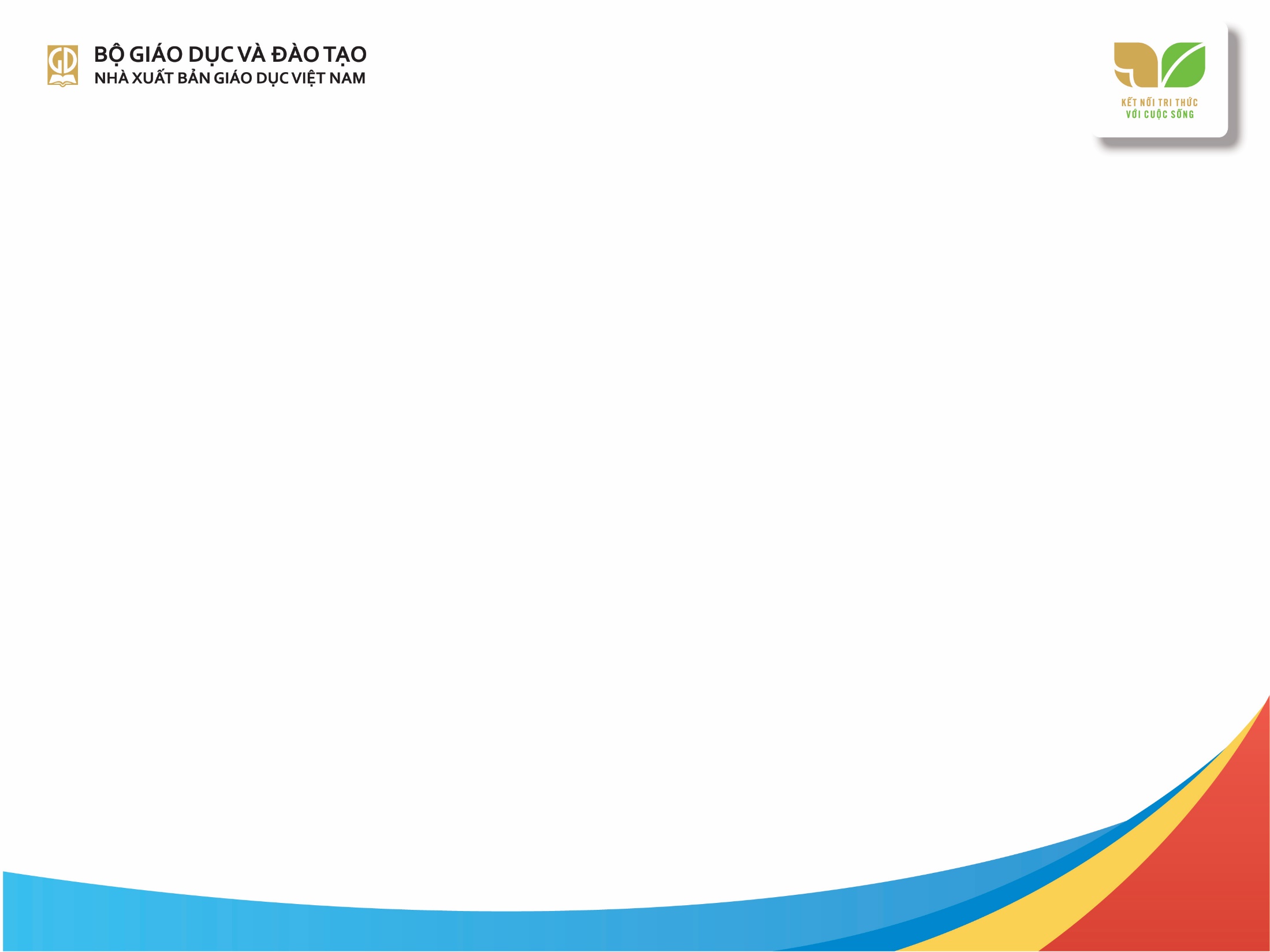 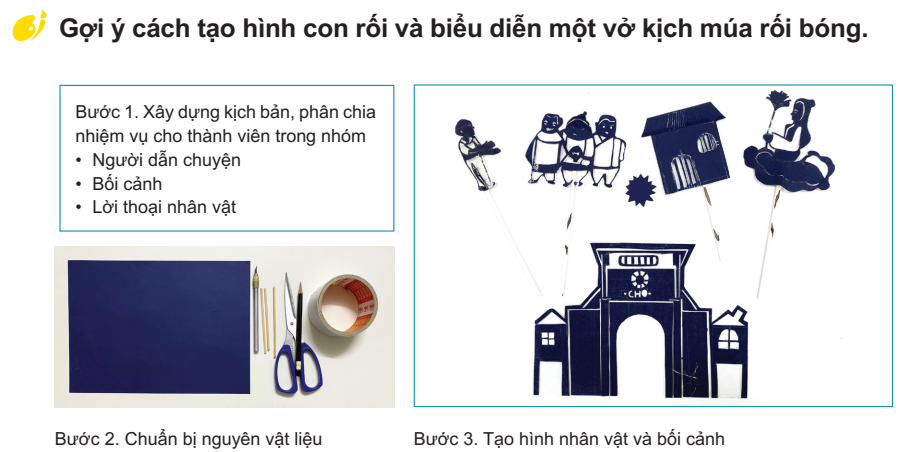 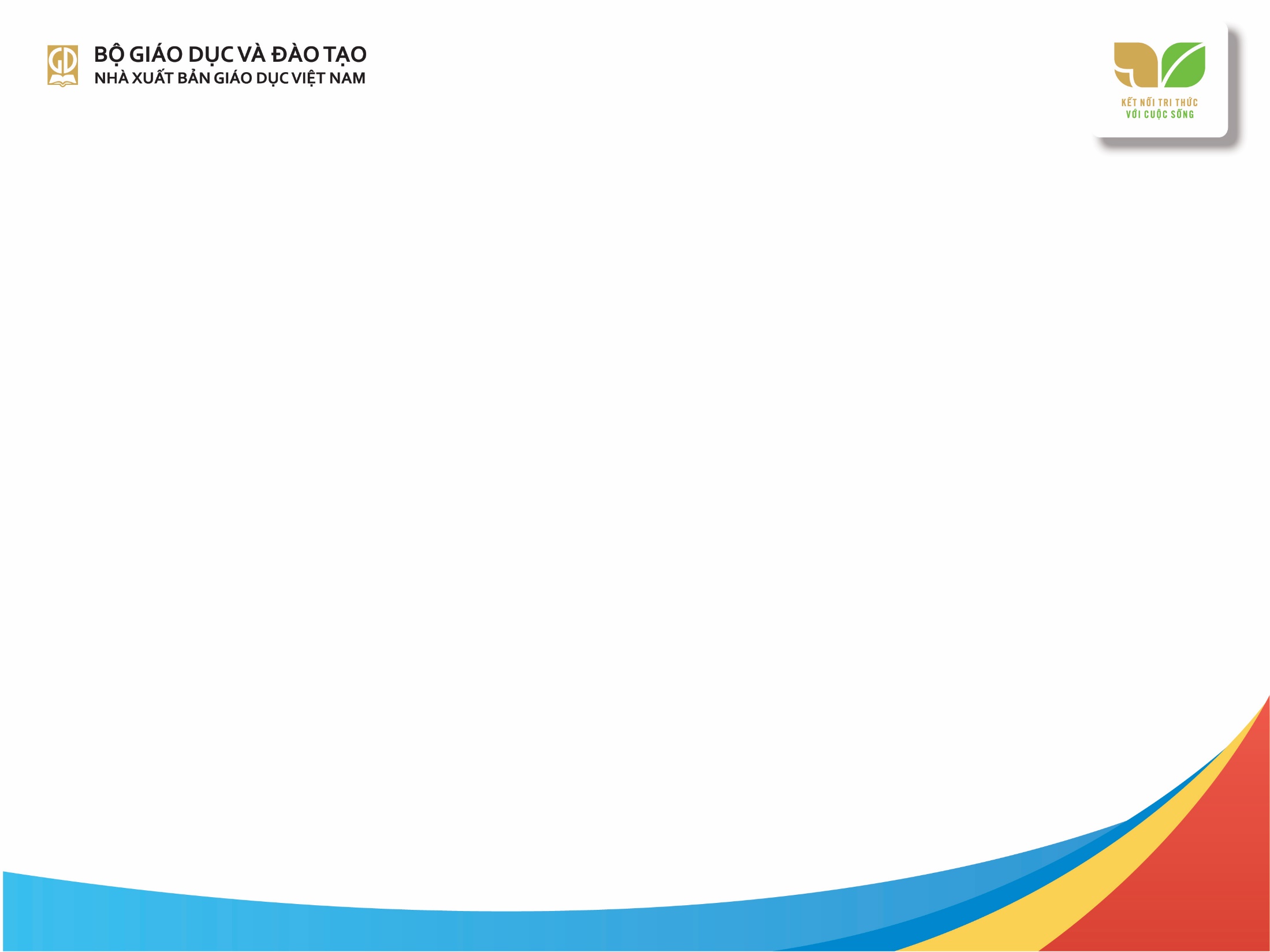 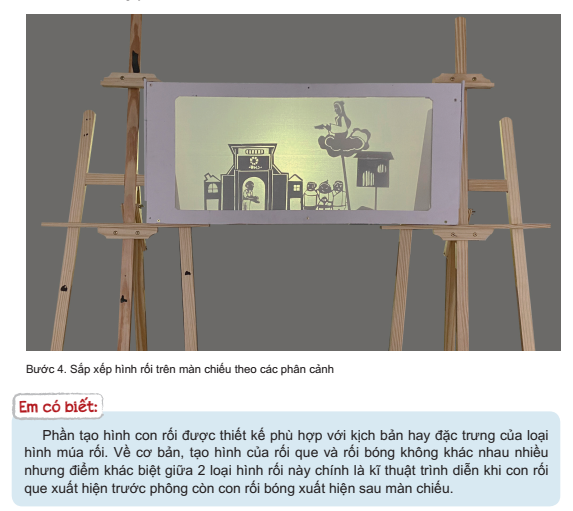 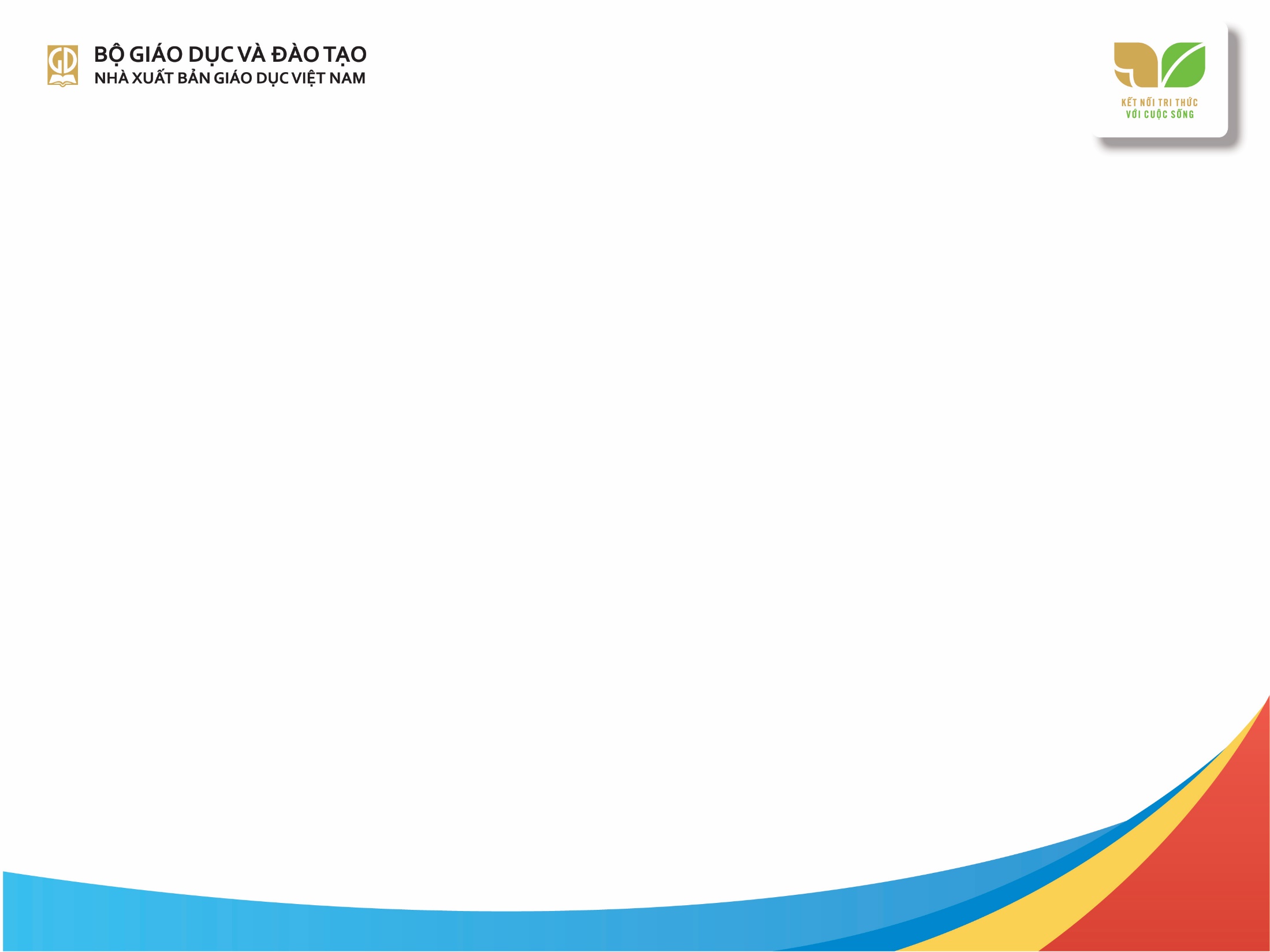 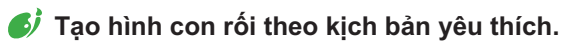 Phần tham khảo
Mô tả các các bước gợi ý thực hiện sản phẩm mĩ thuật cho một vở rối que.
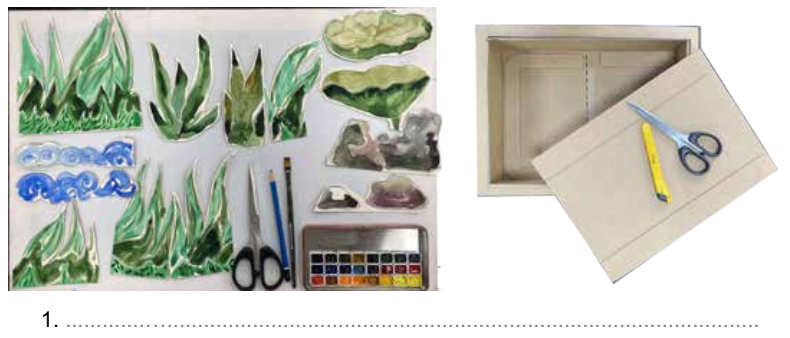 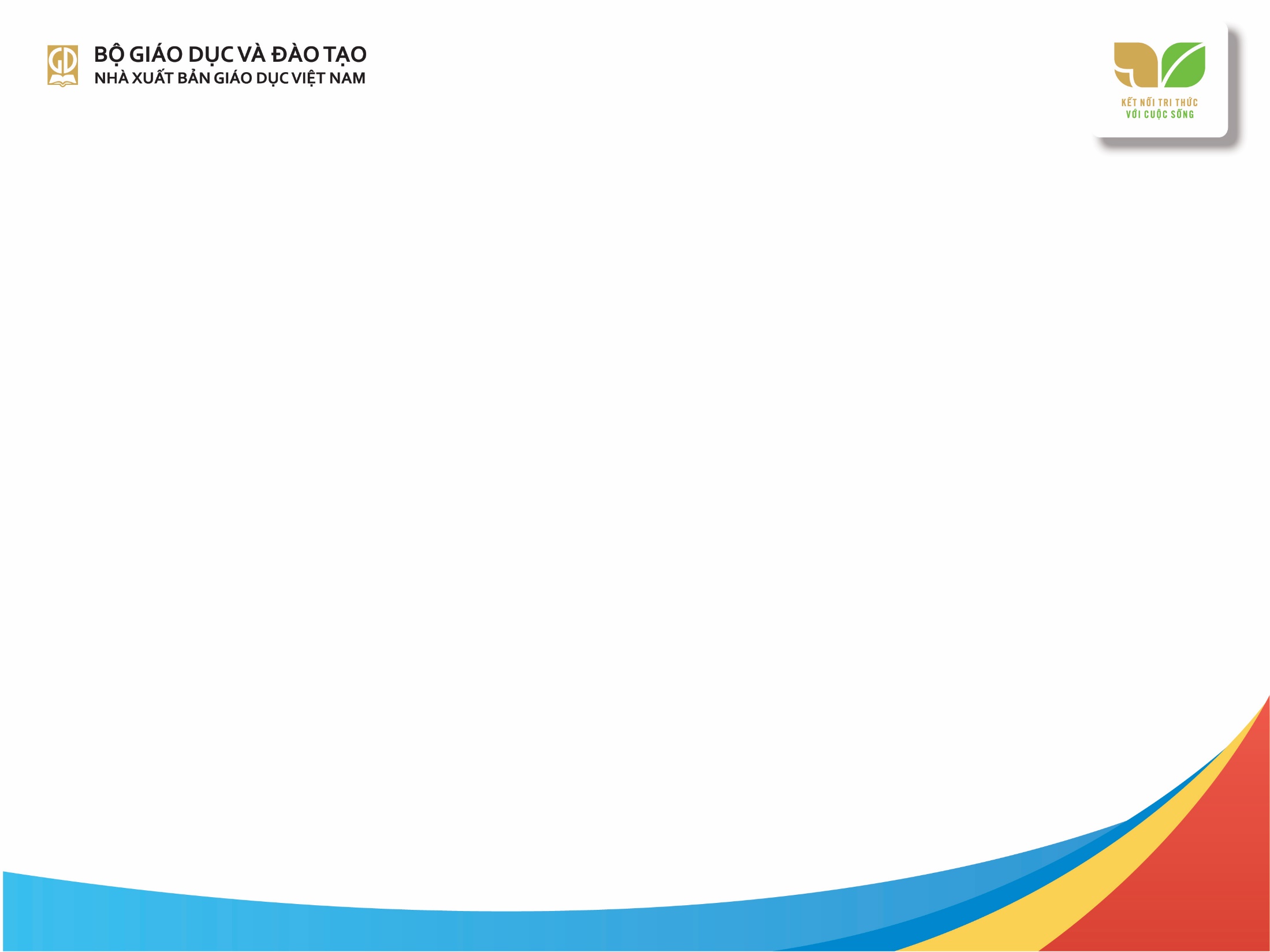 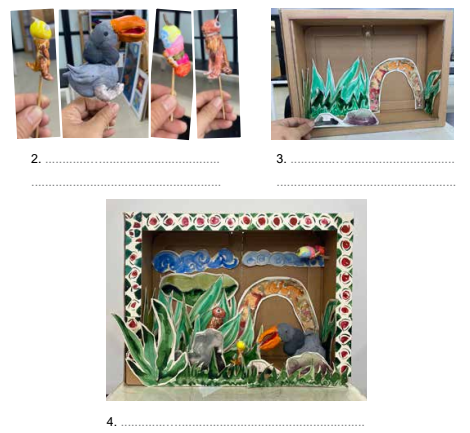 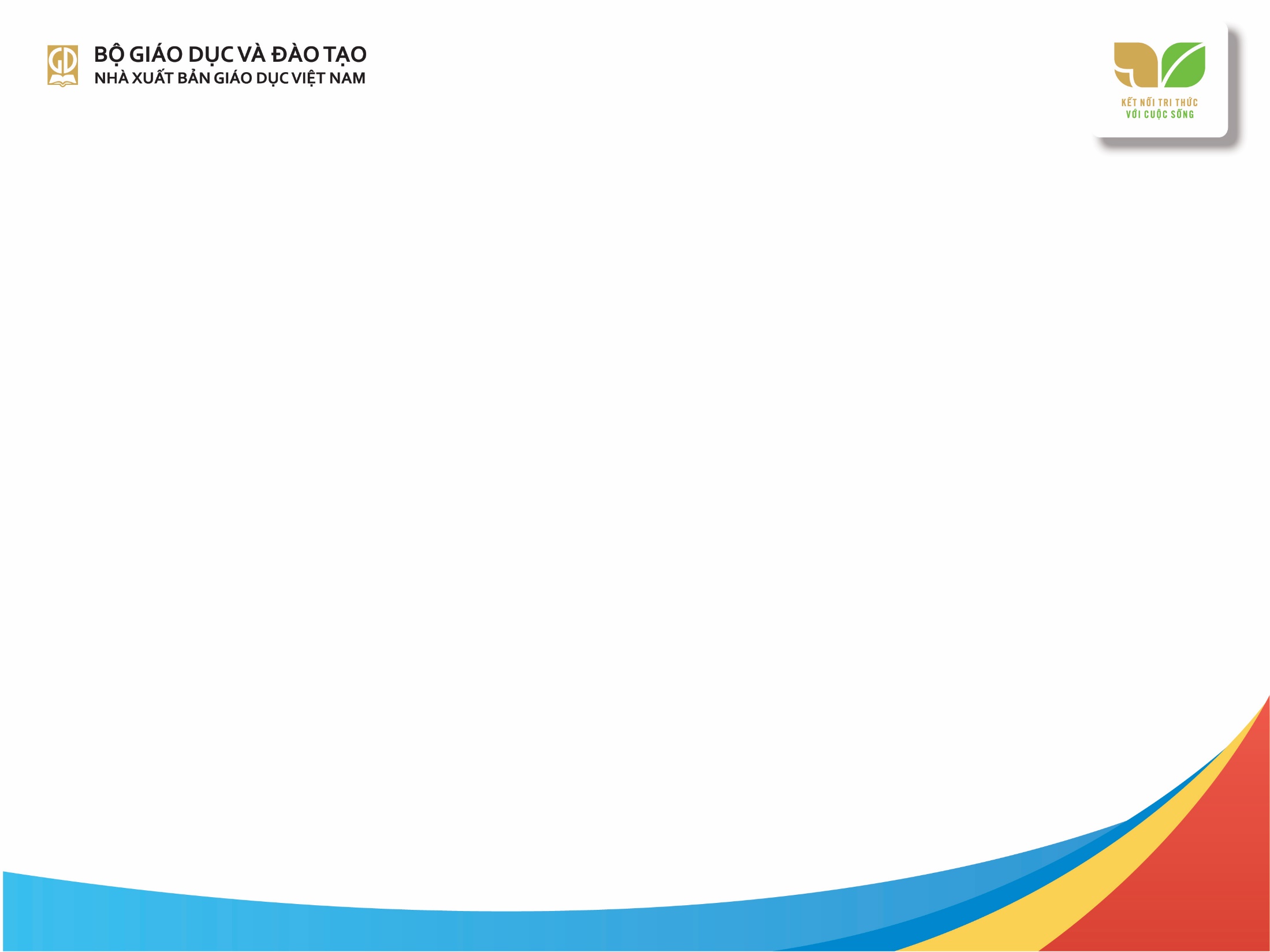 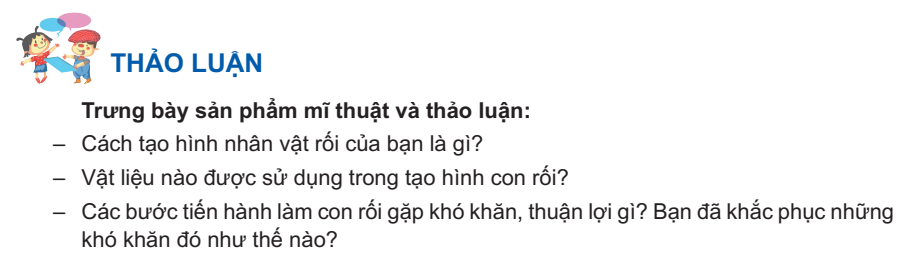 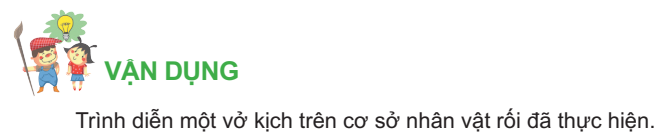 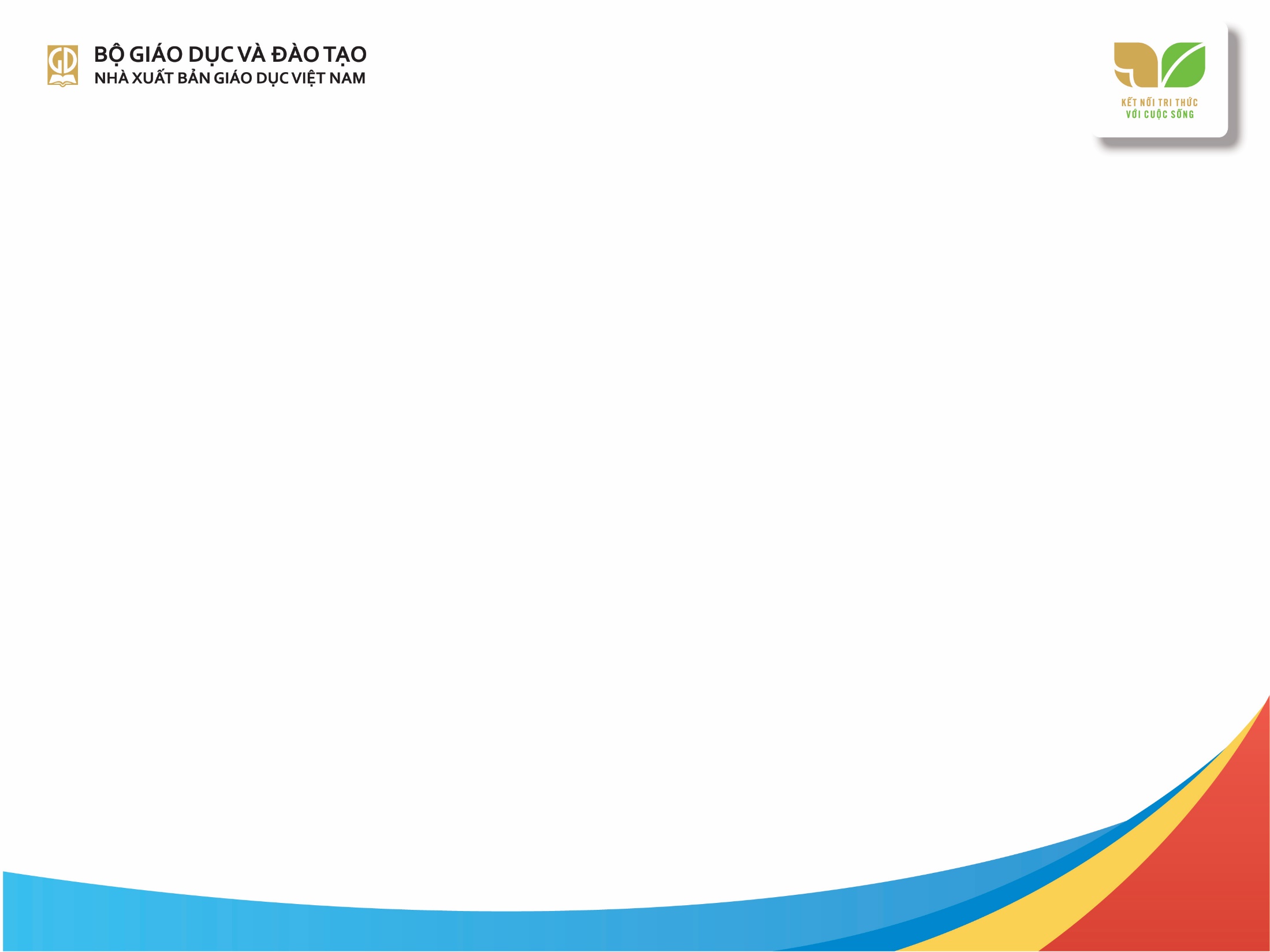 Phần tham khảo
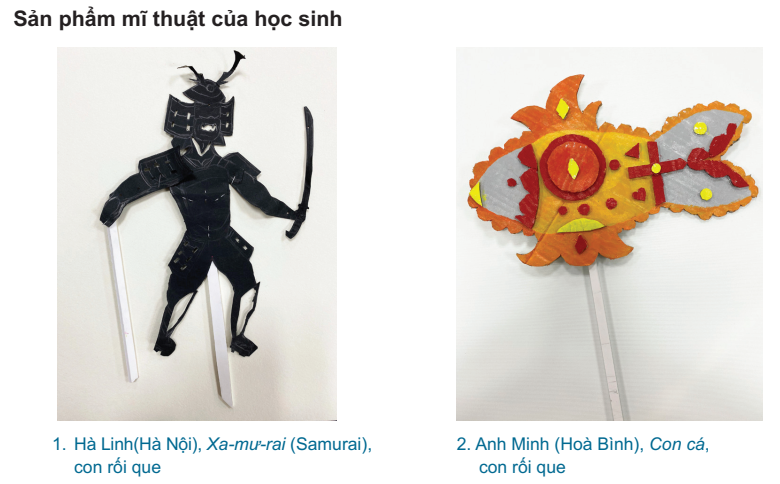 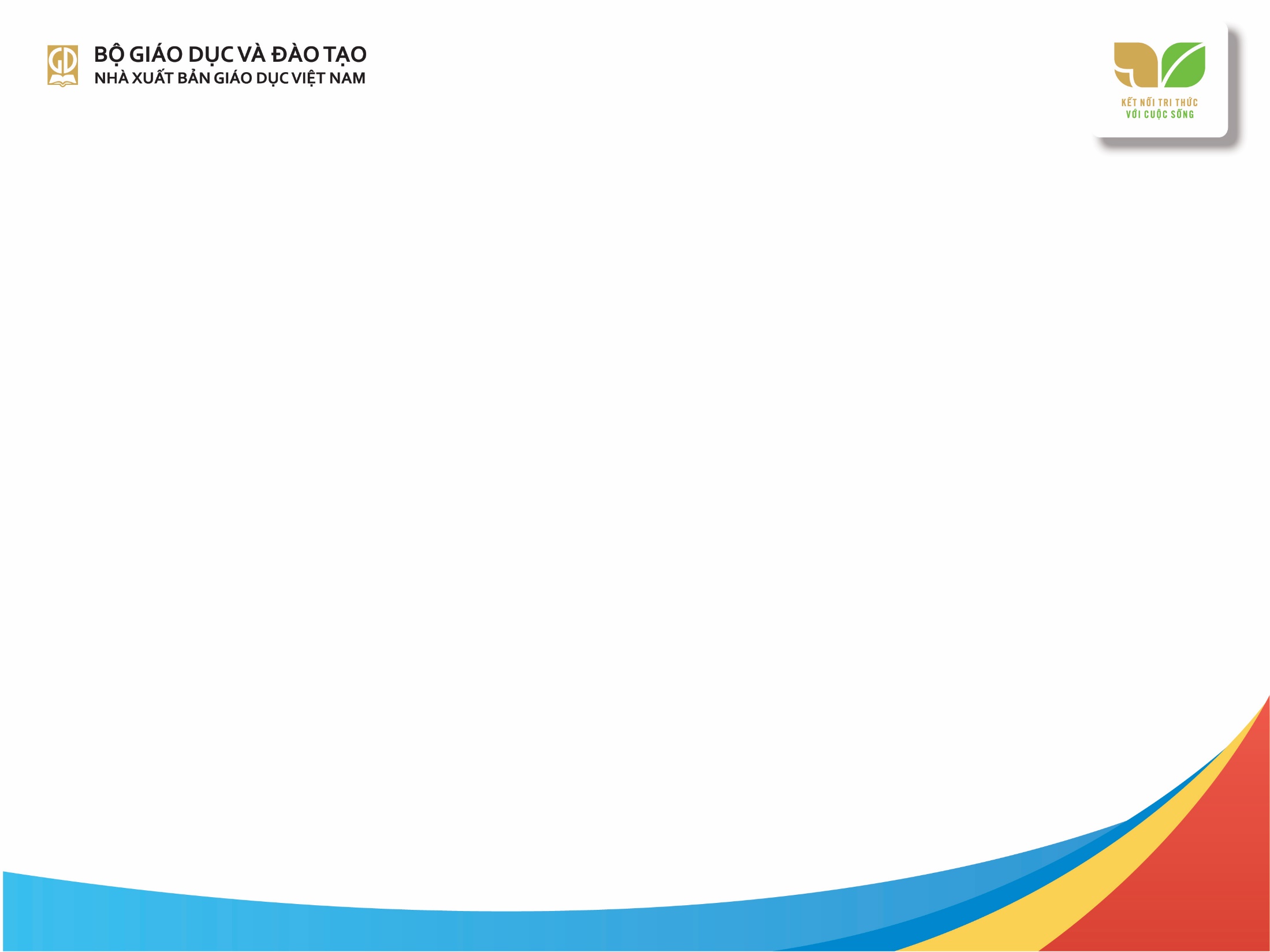 Phần tham khảo
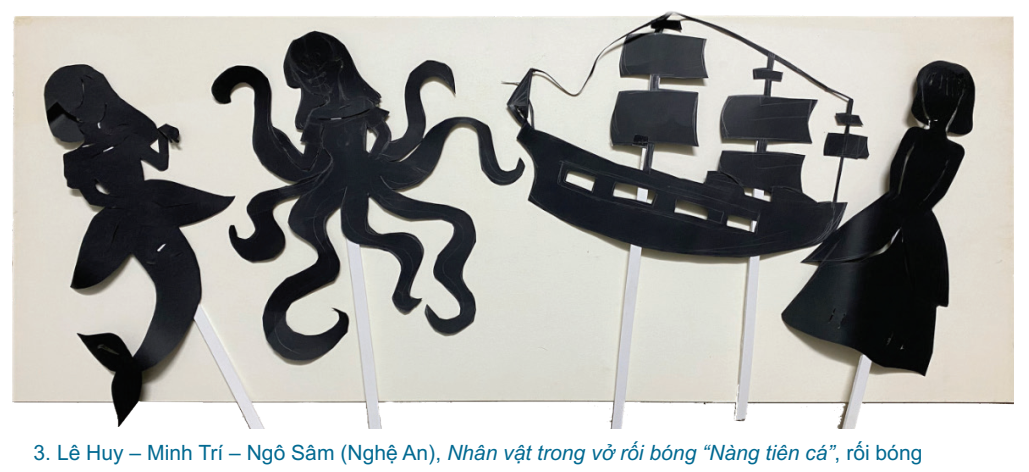 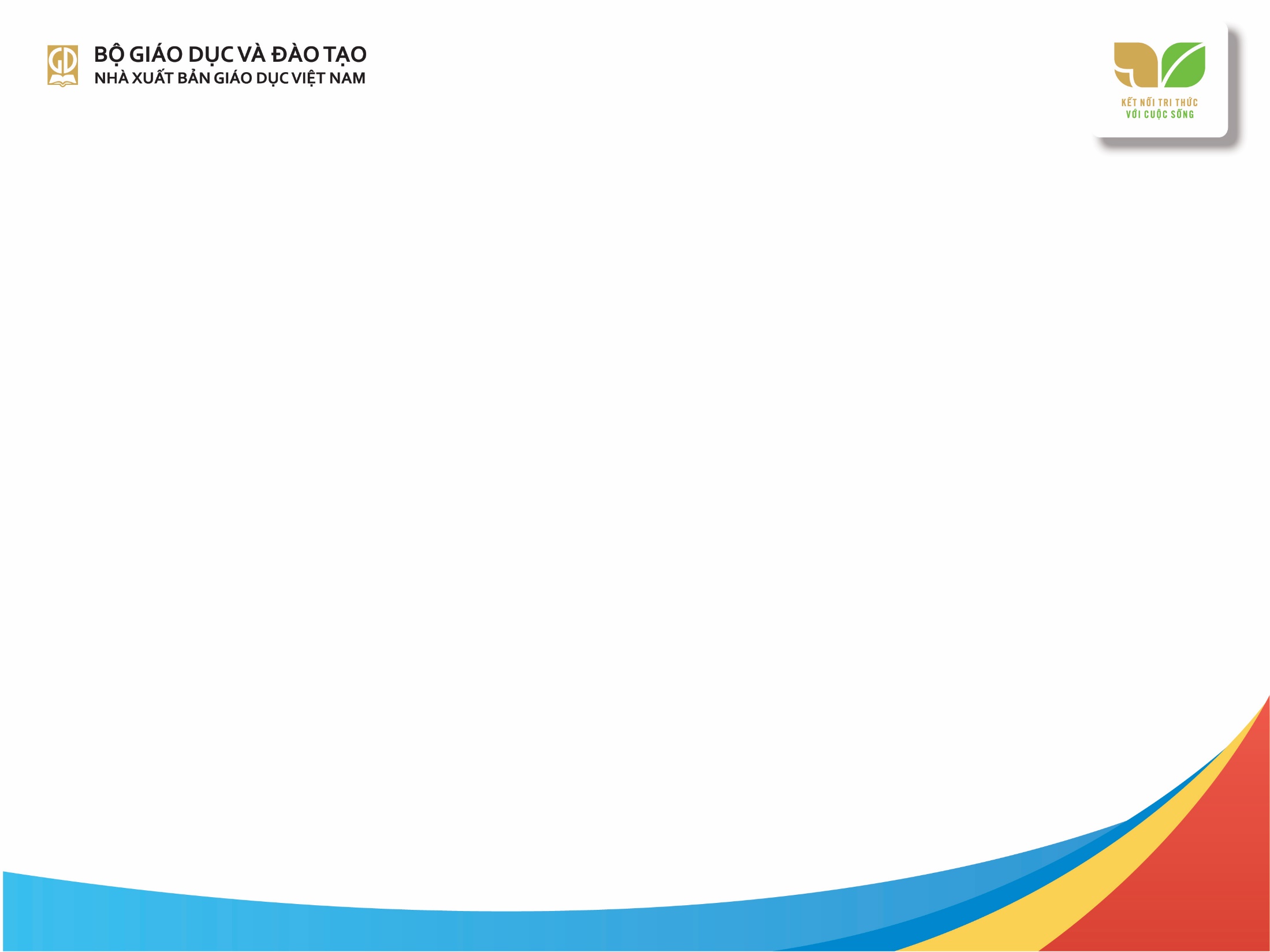 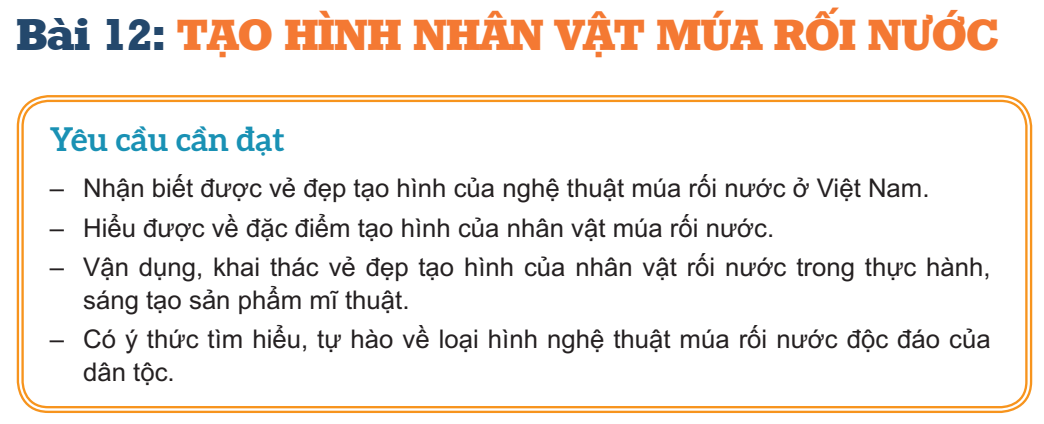 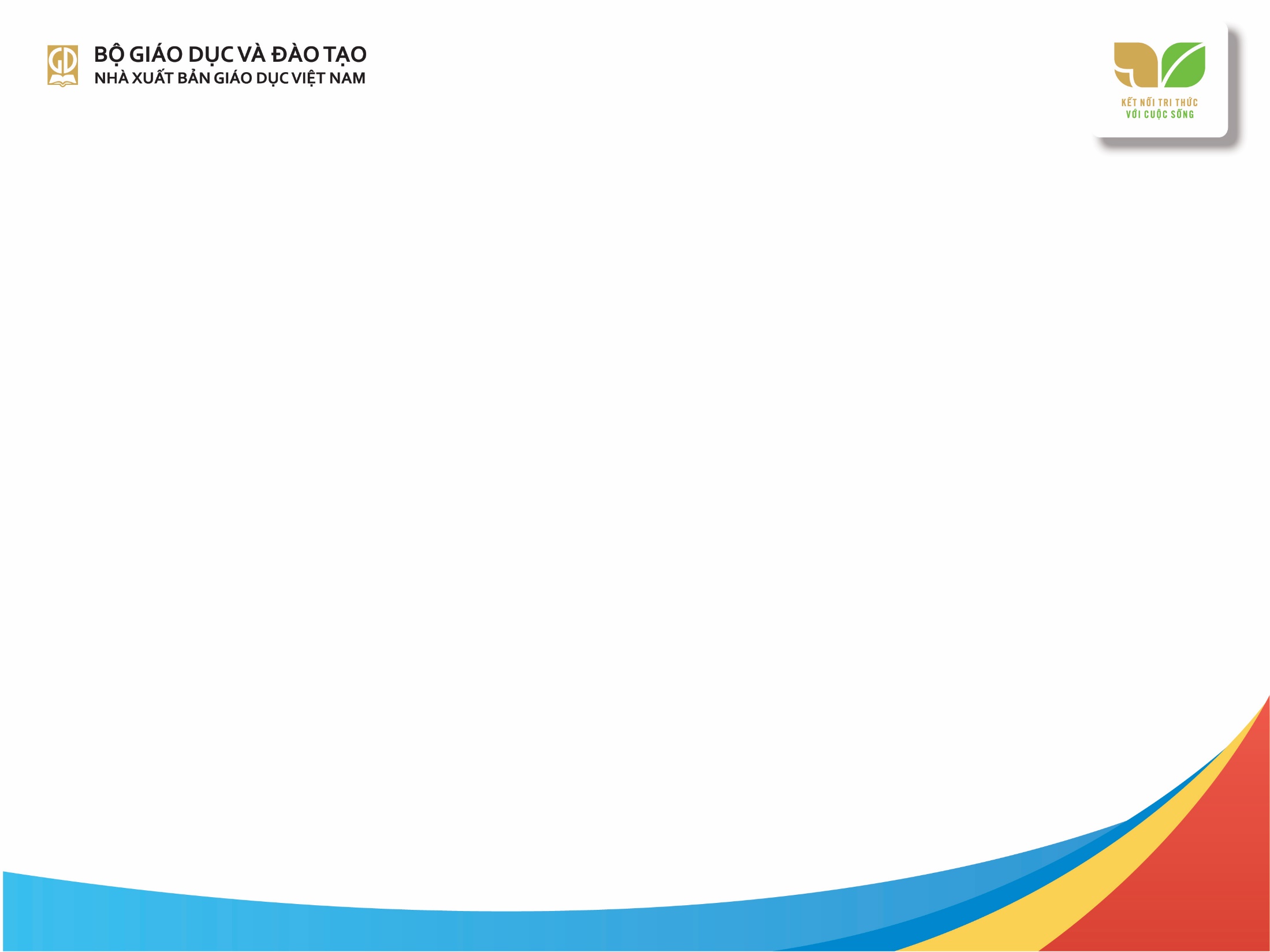 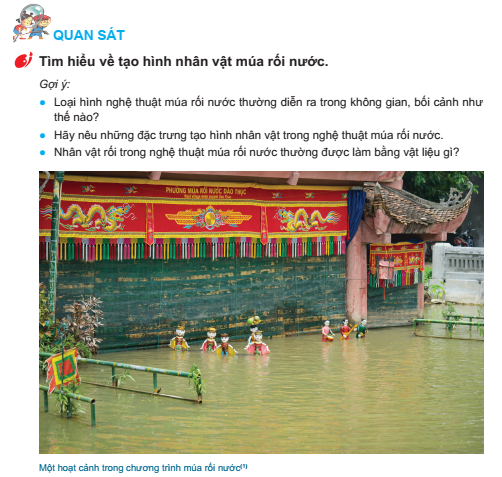 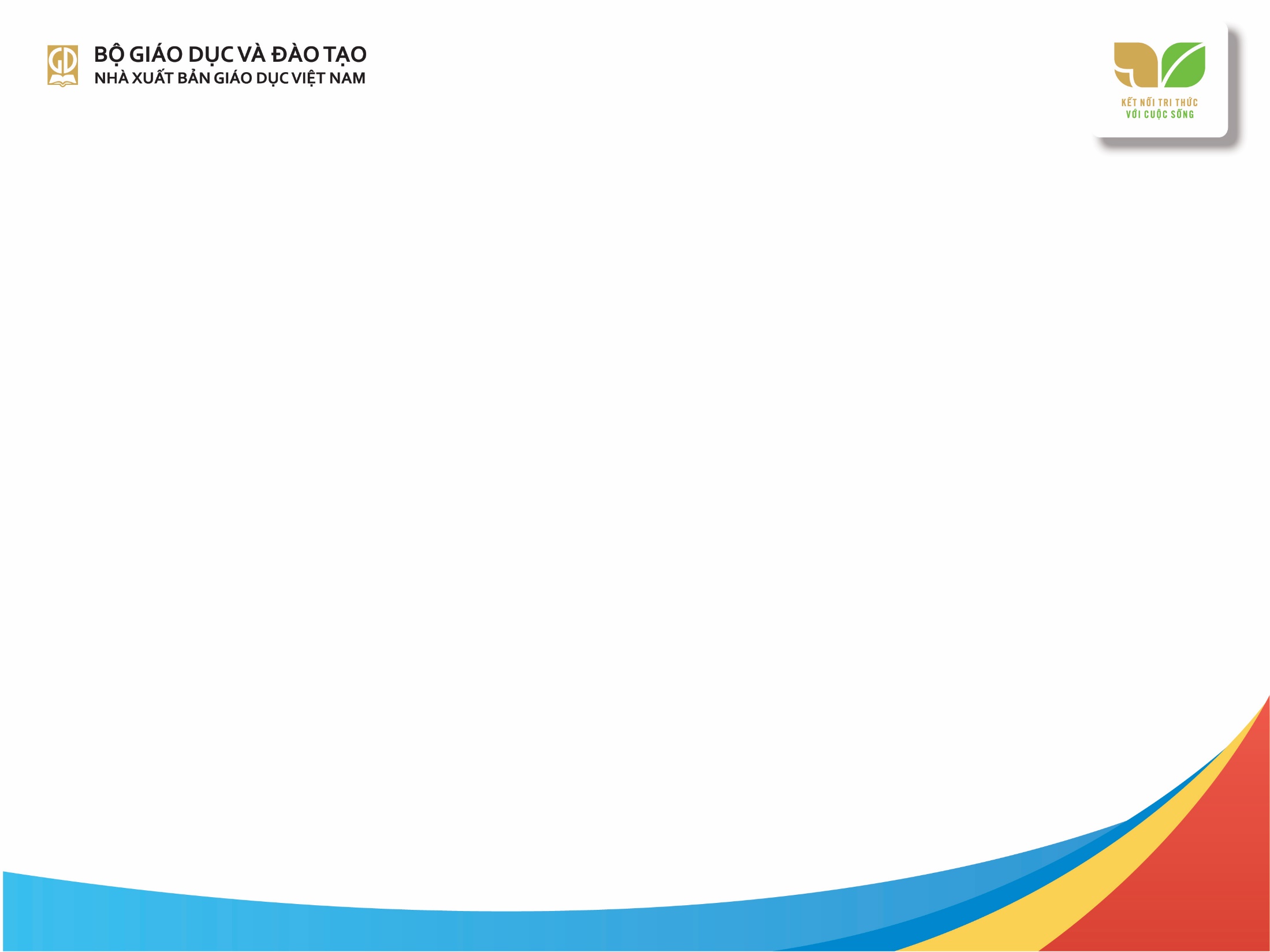 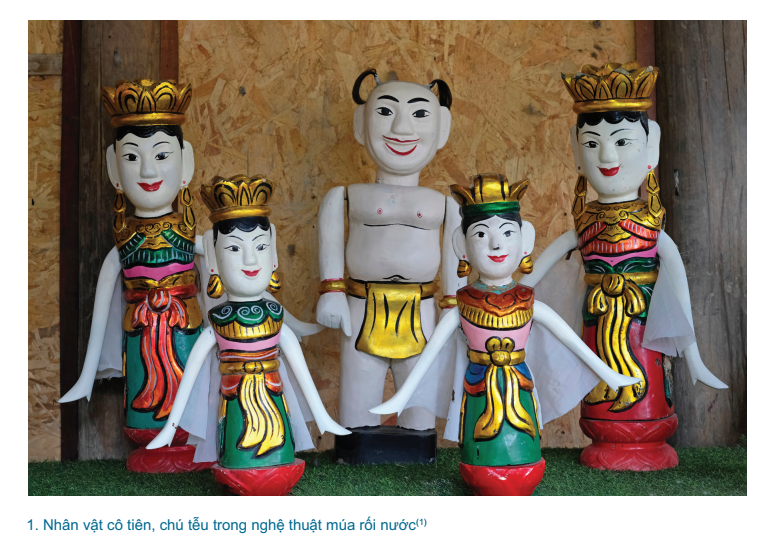 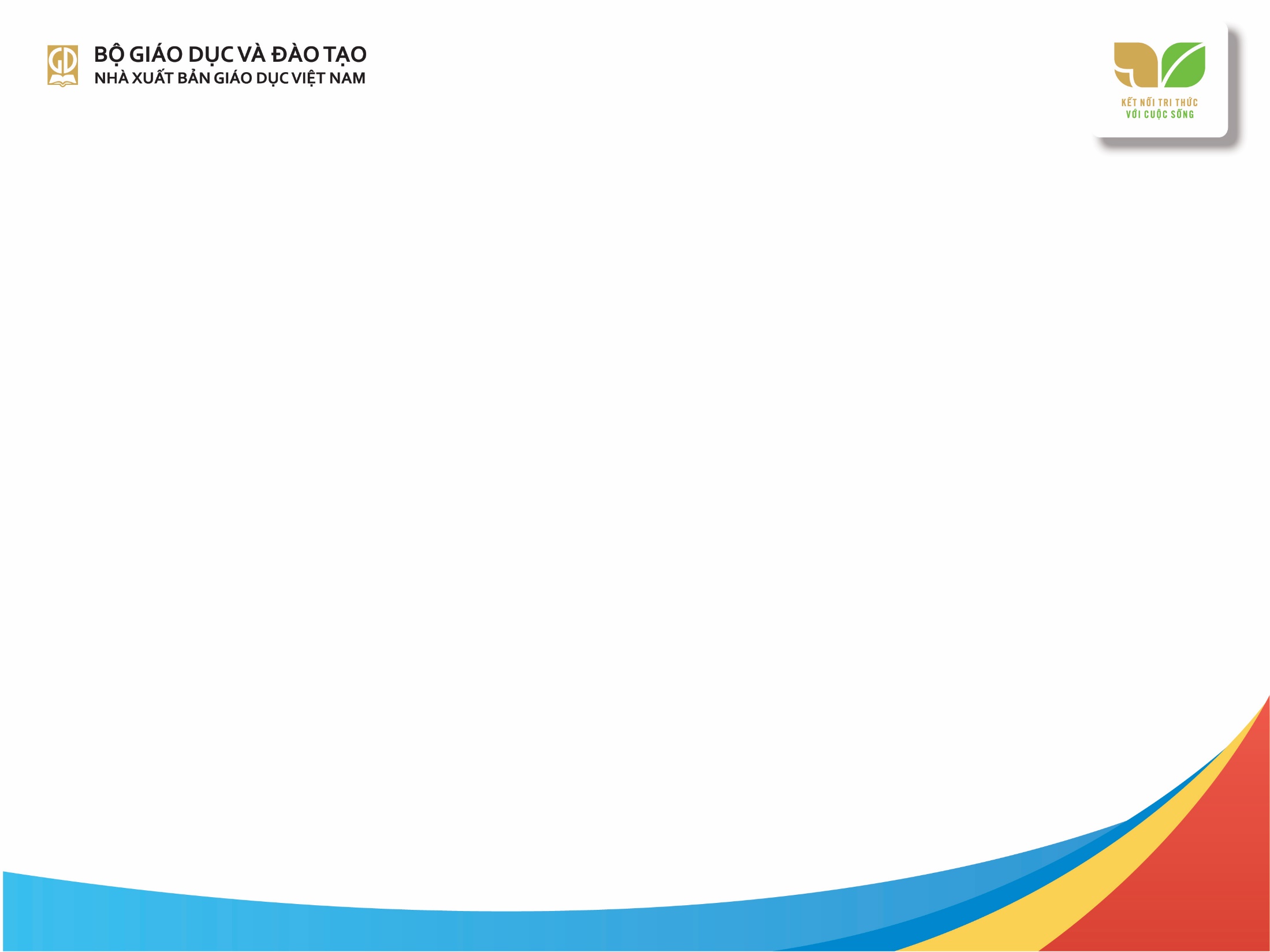 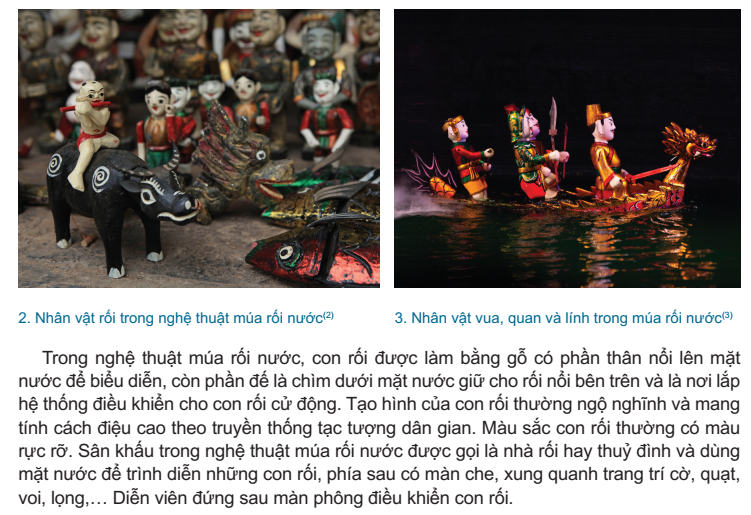 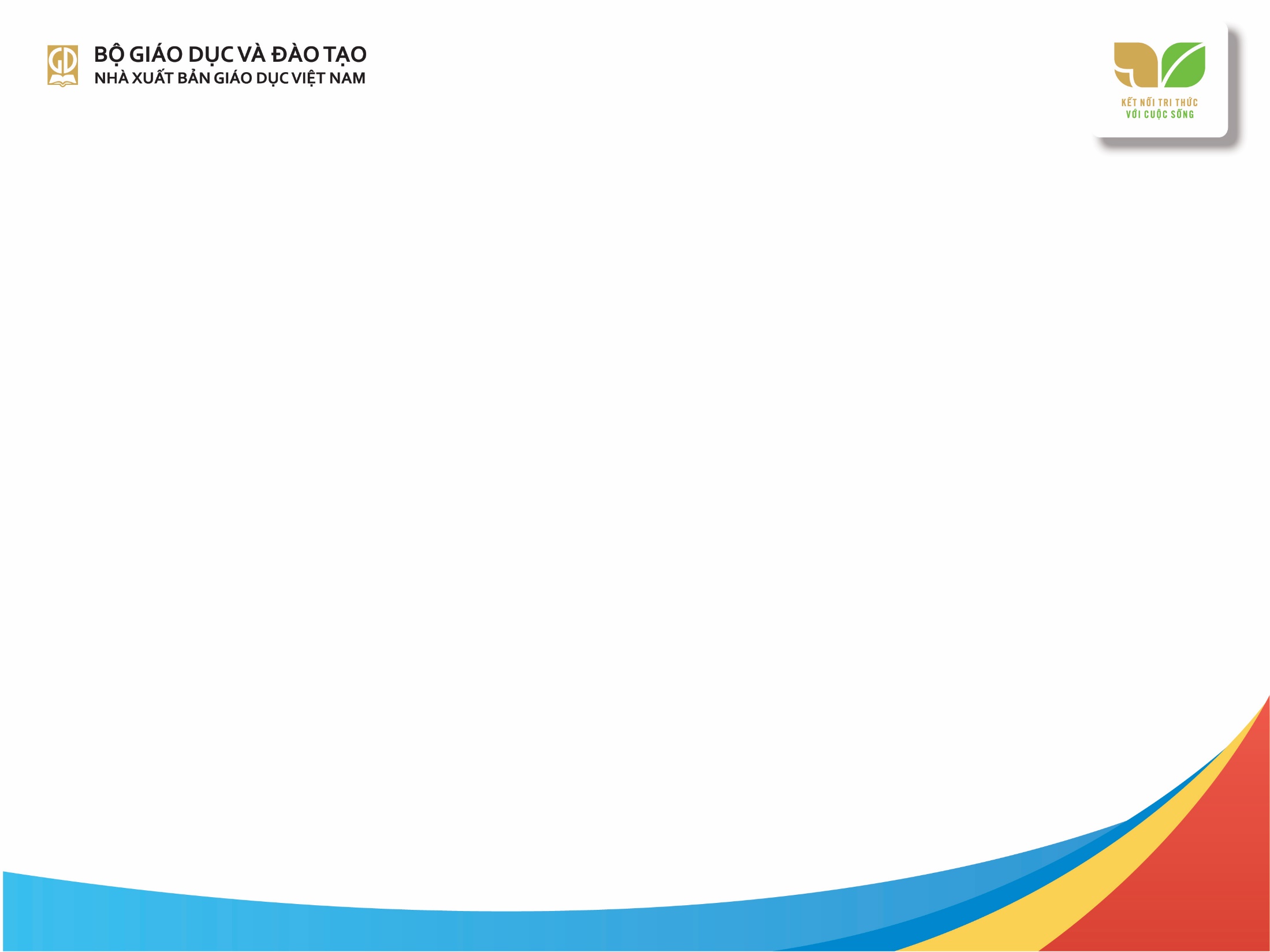 Phần tham khảo
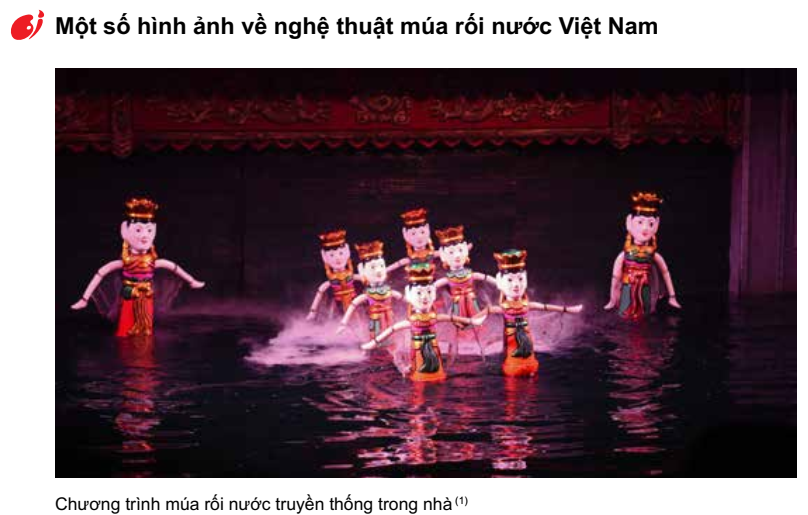 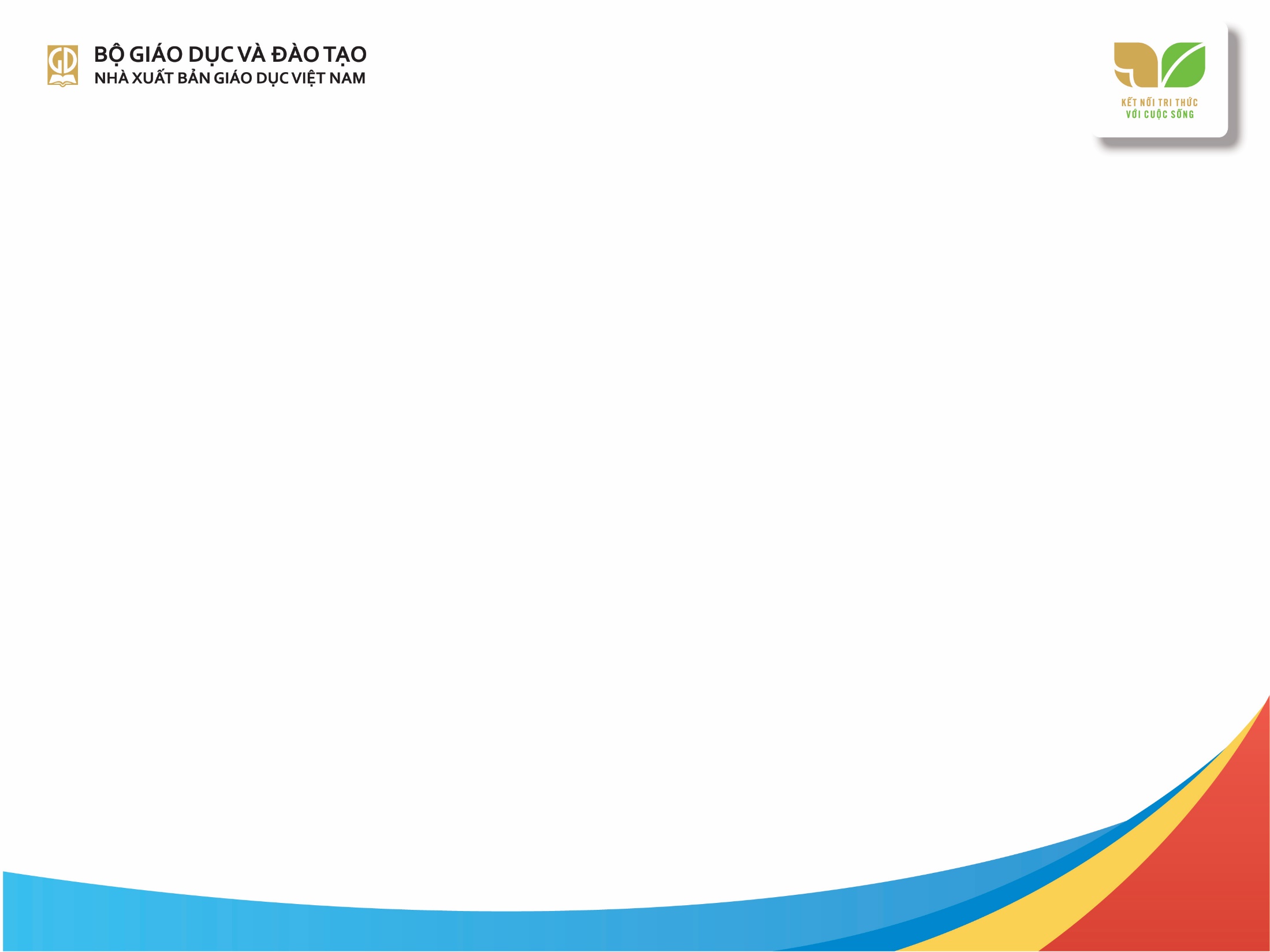 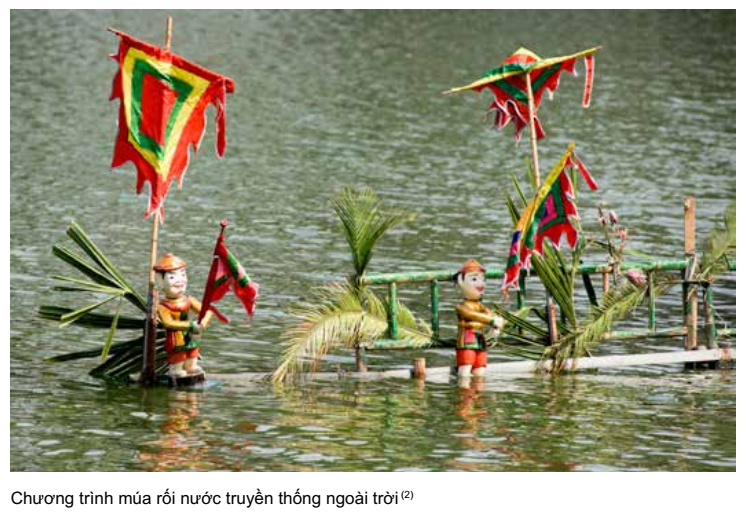 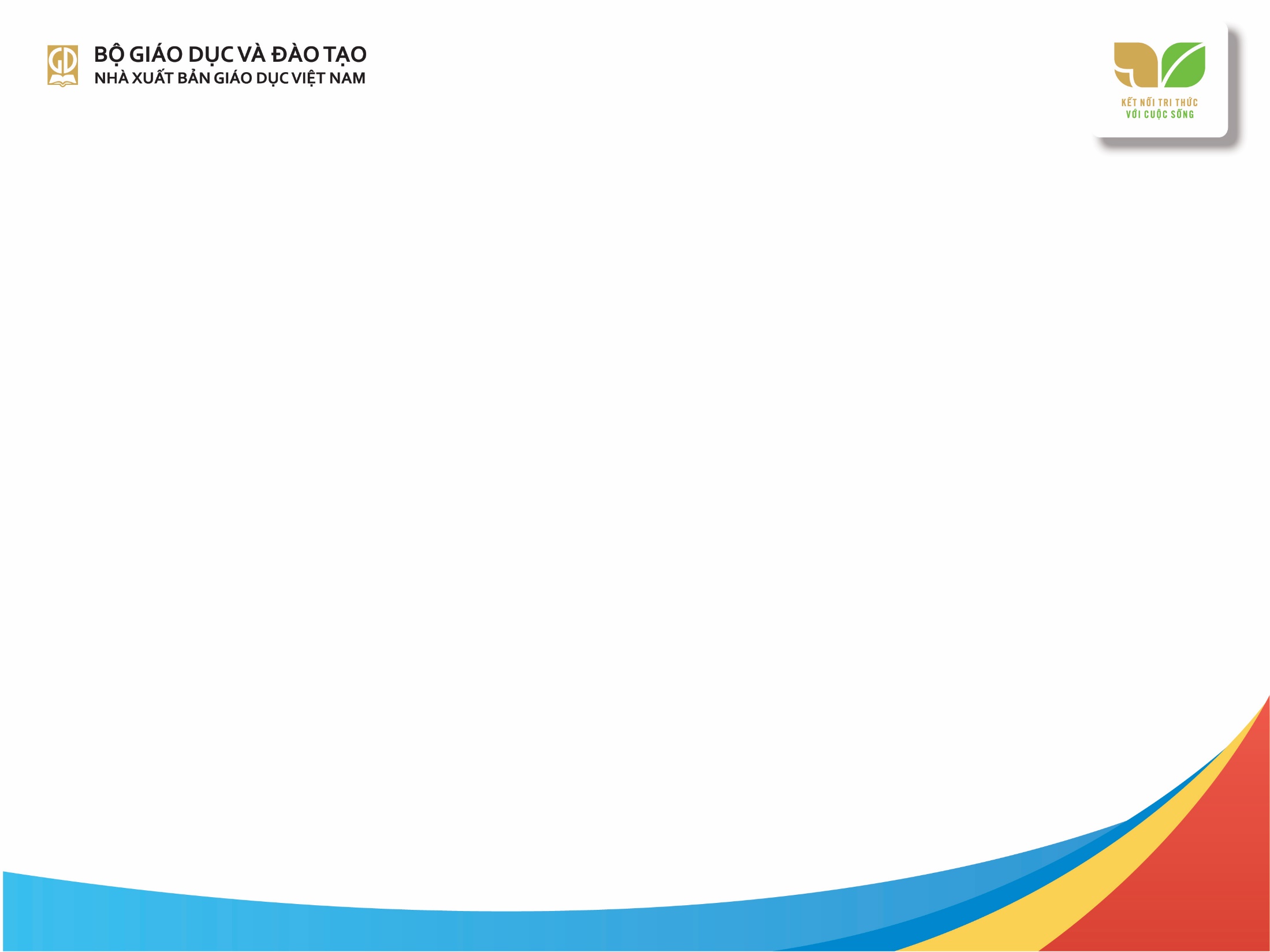 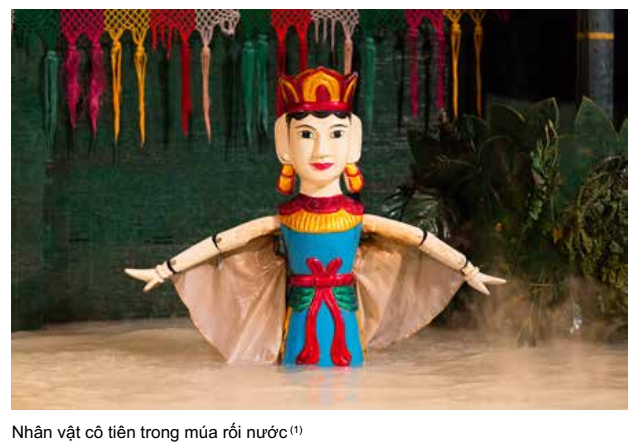 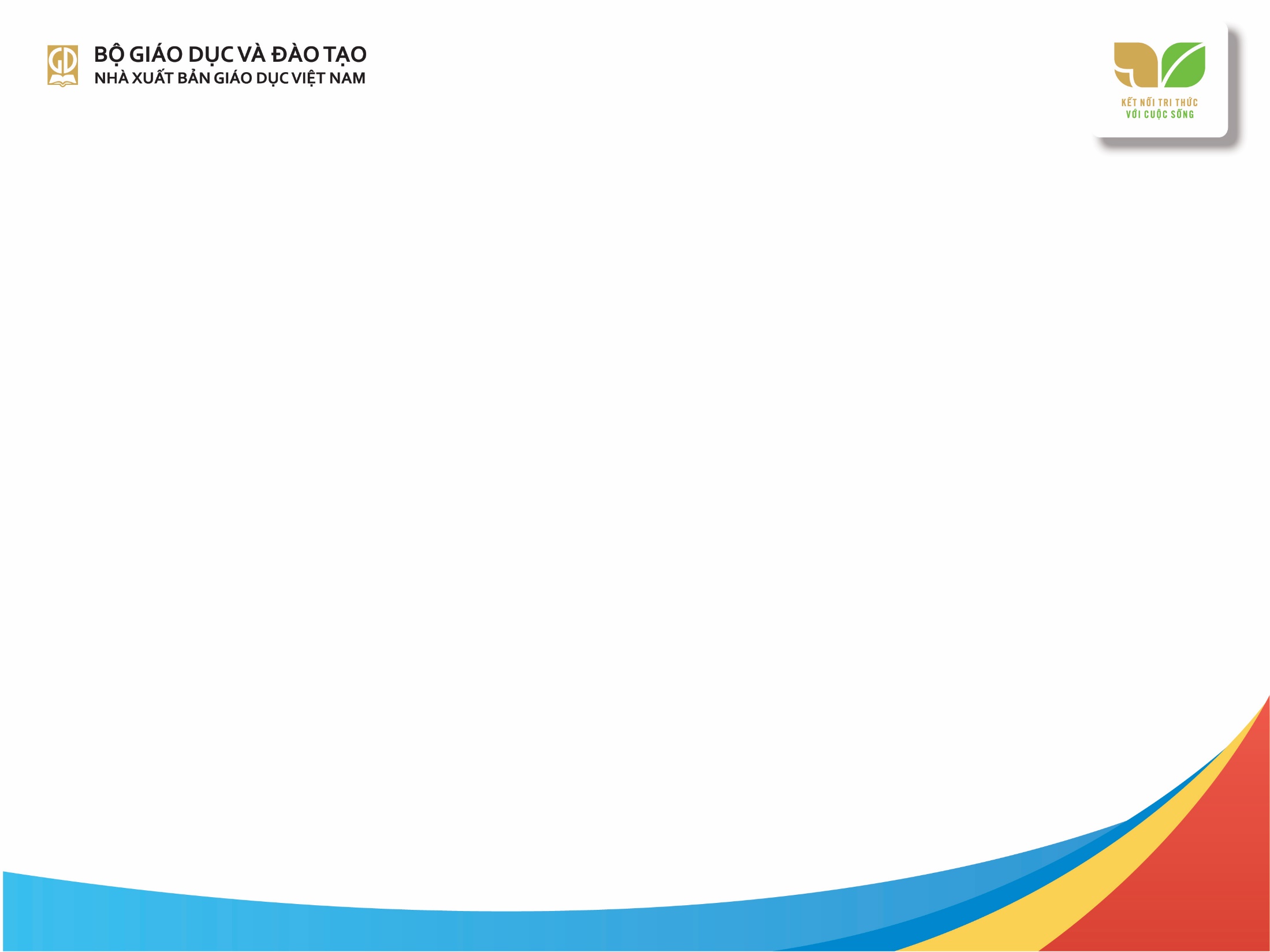 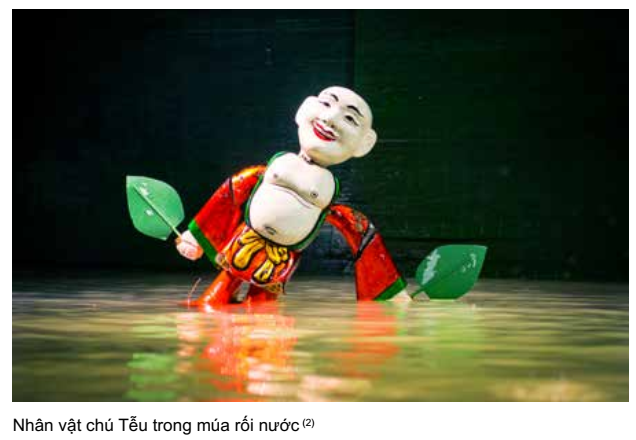 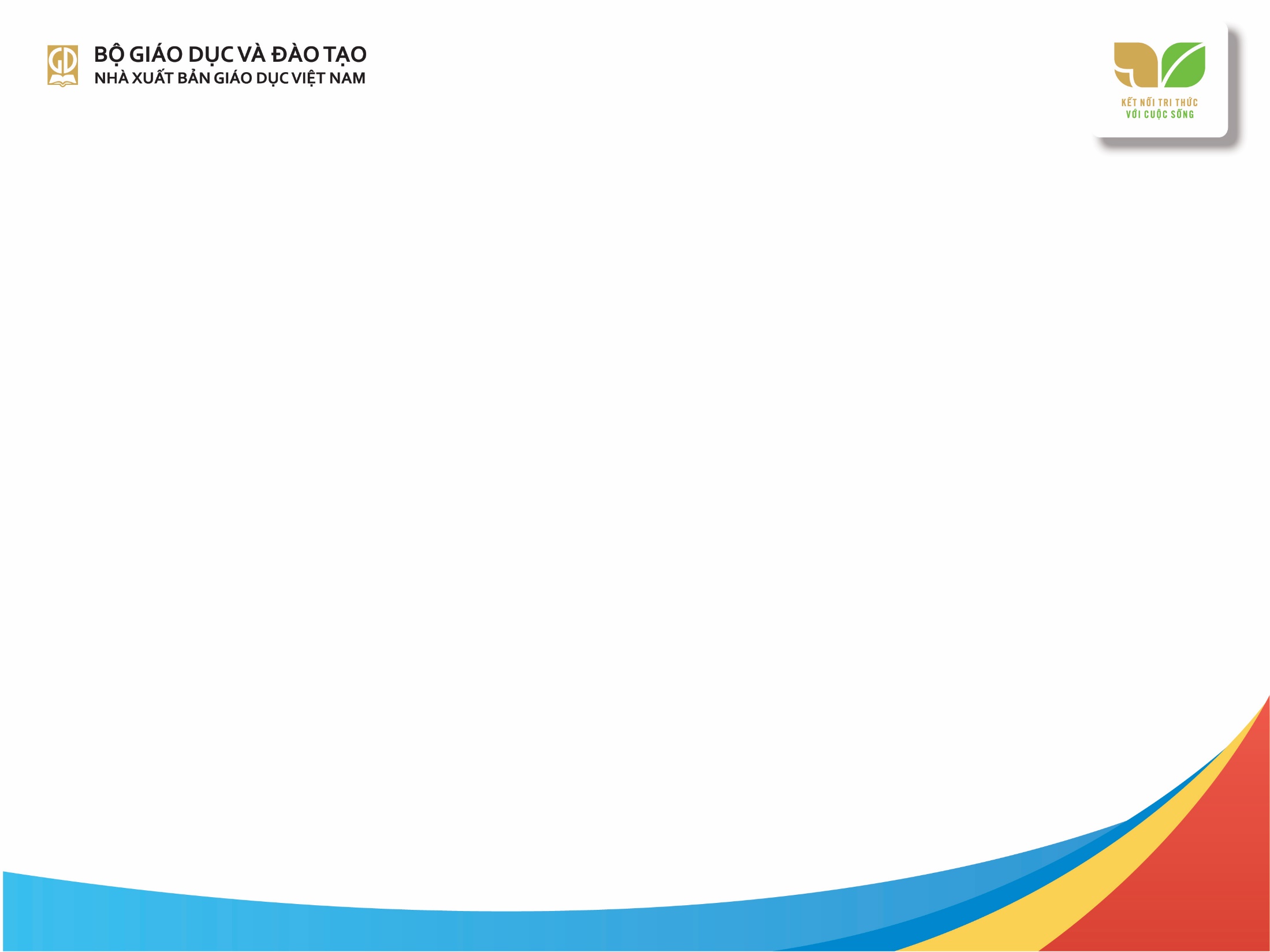 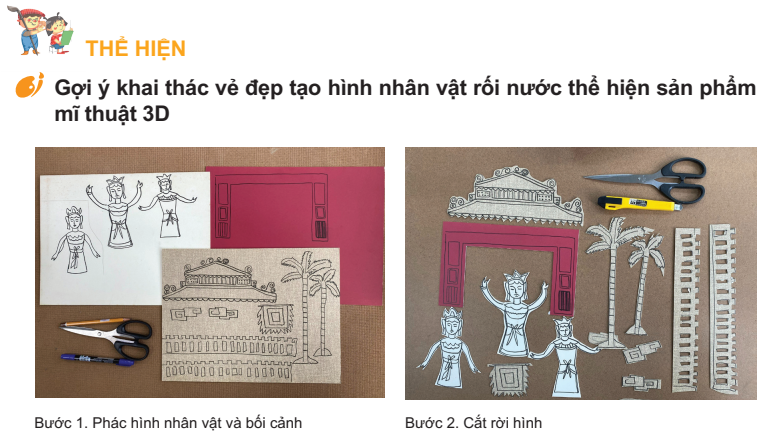 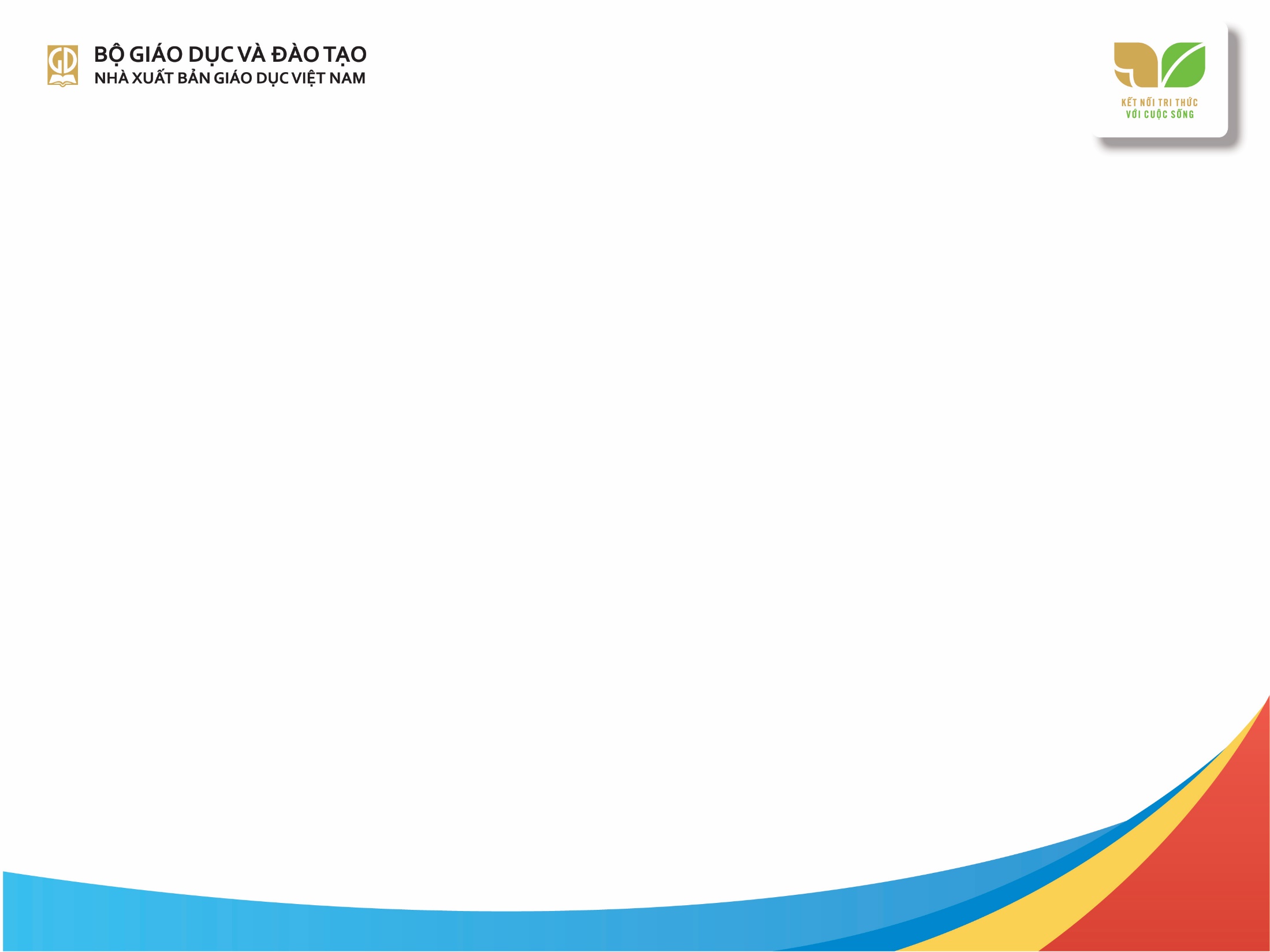 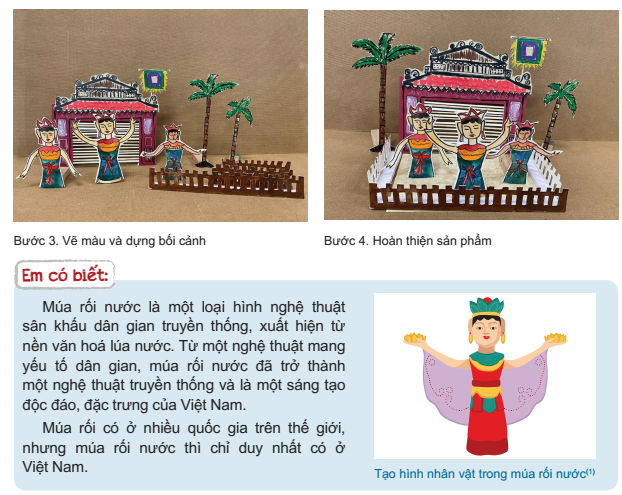 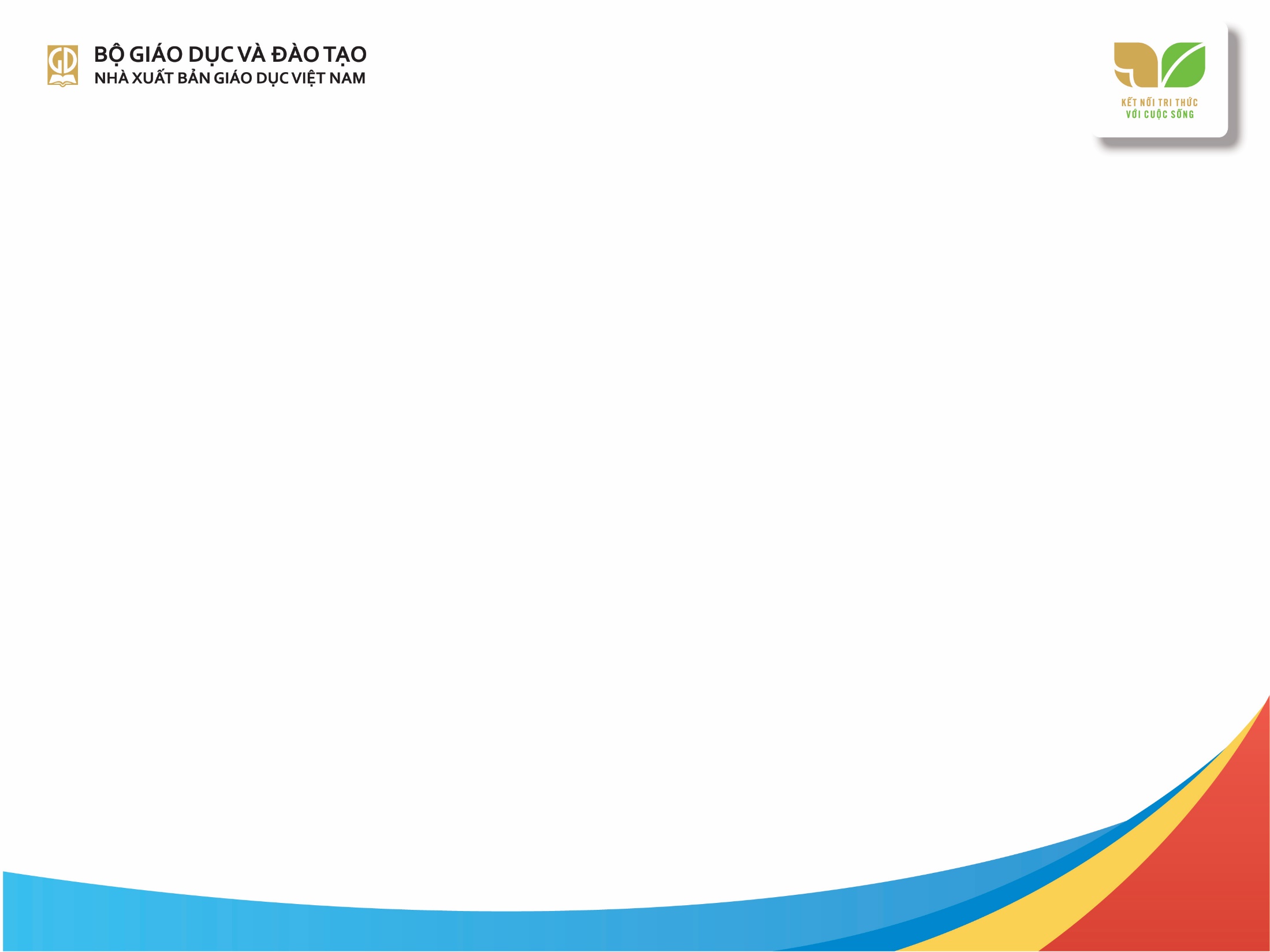 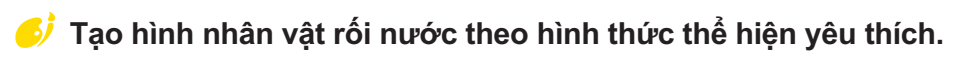 Phần tham khảo
Mô tả các bước tạo hình nhân vật rối nước theo hình thức vẽ.
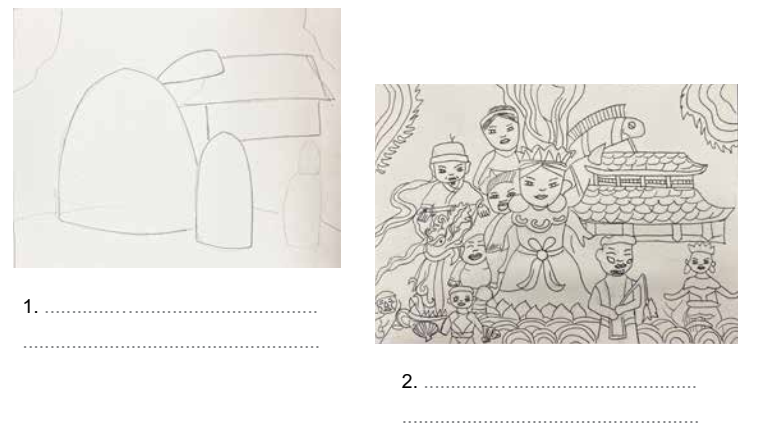 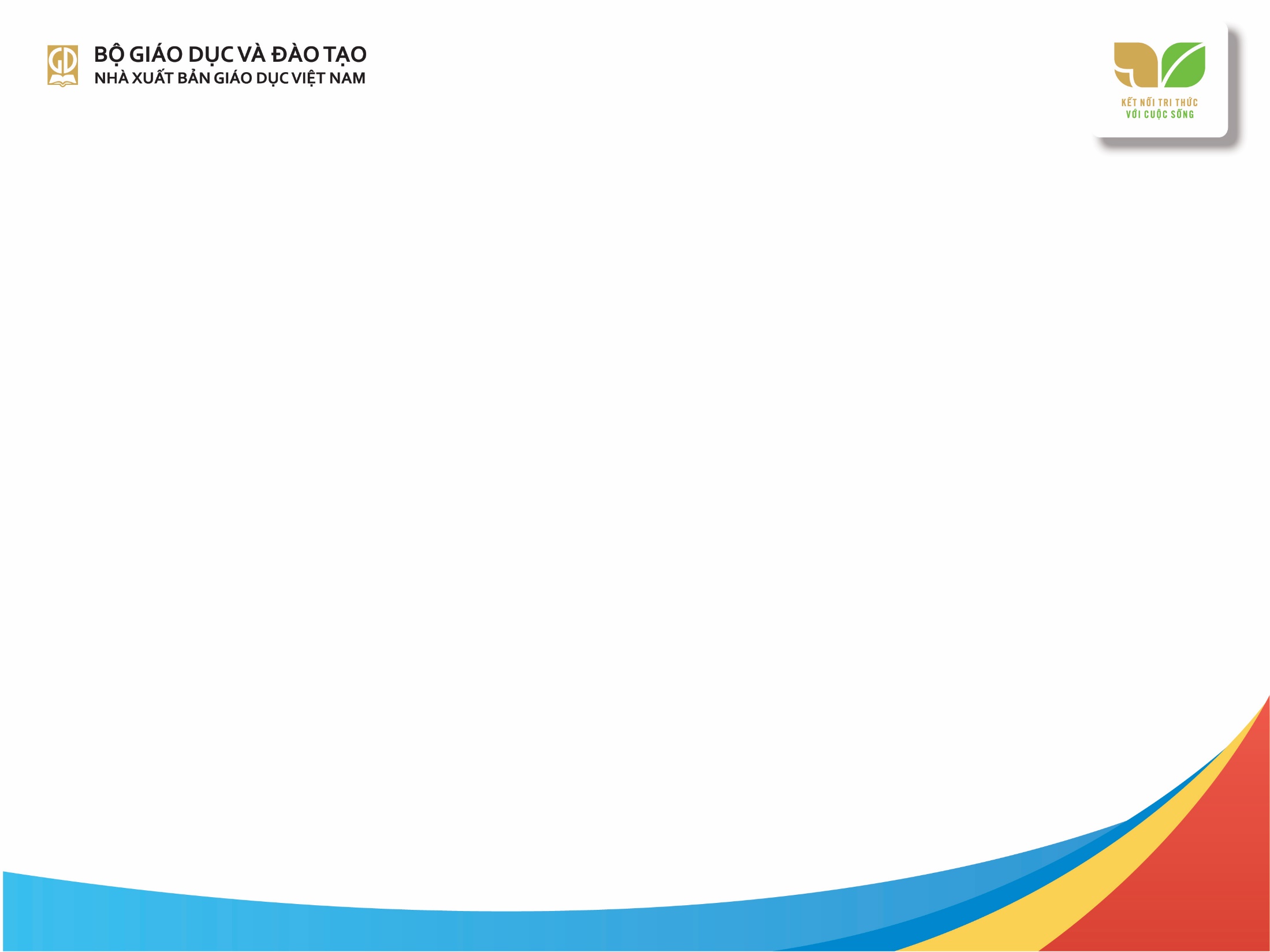 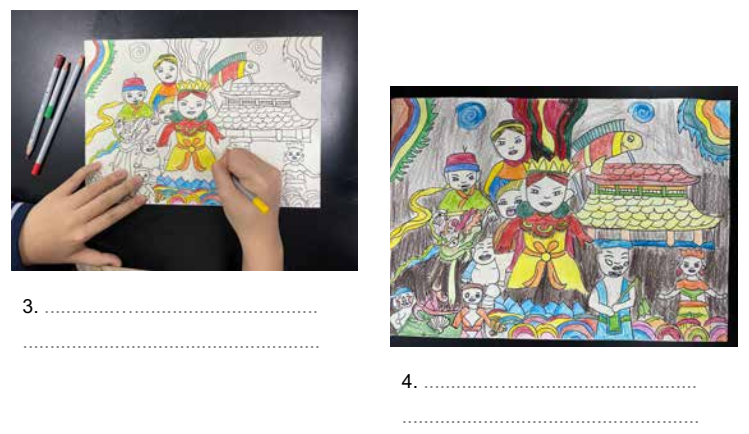 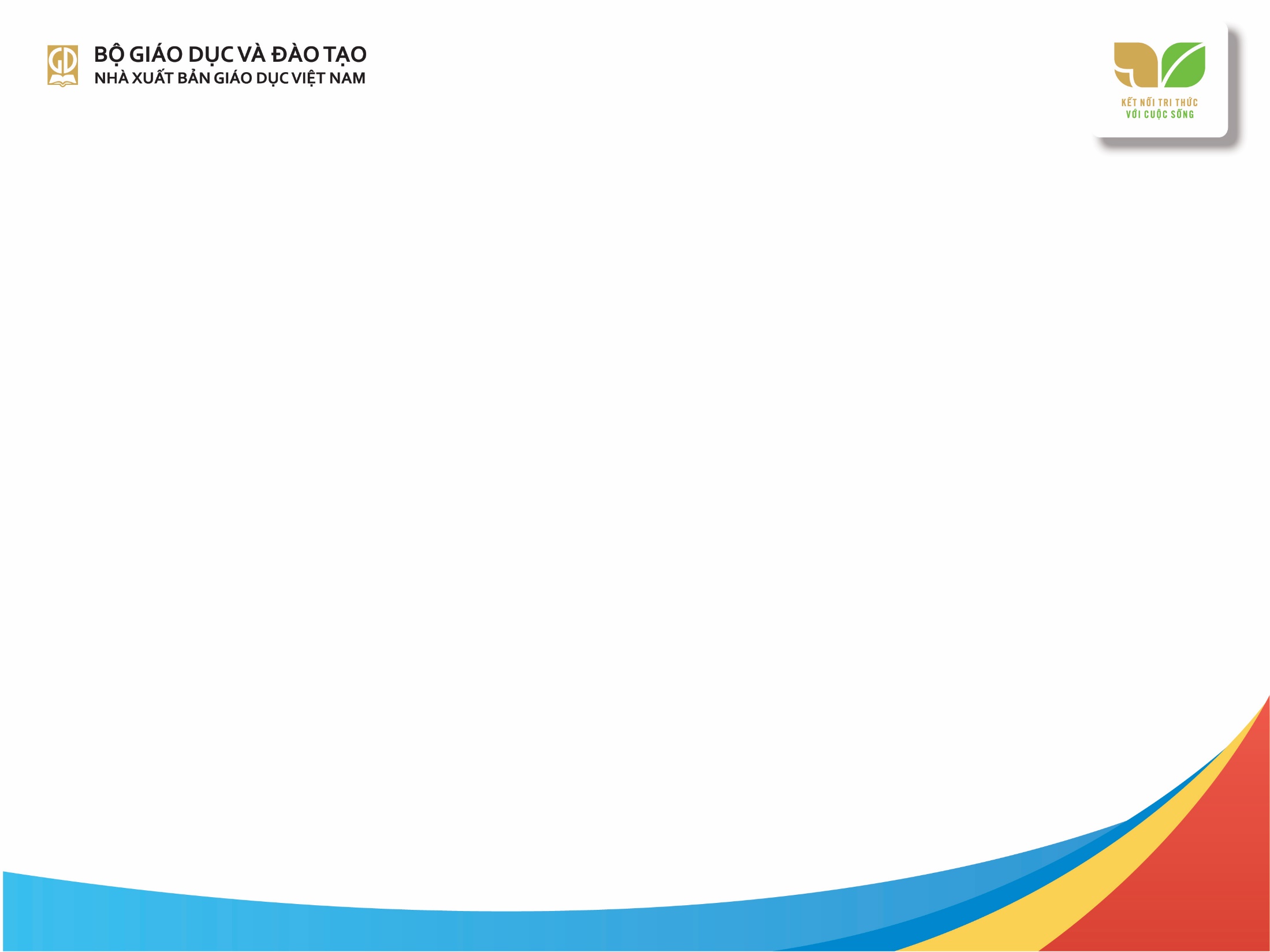 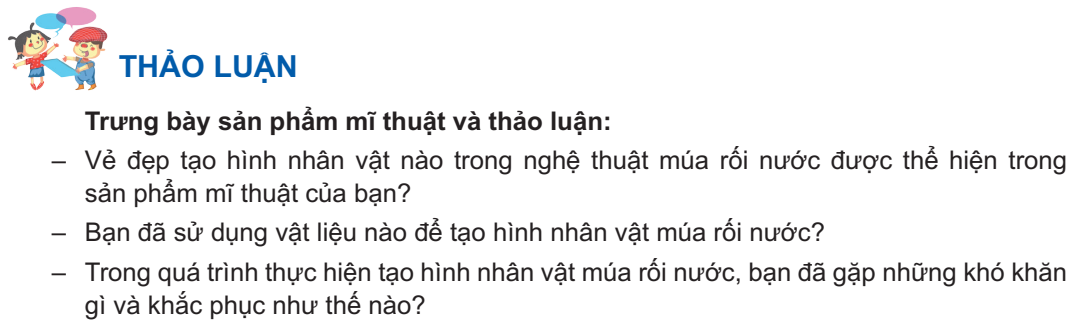 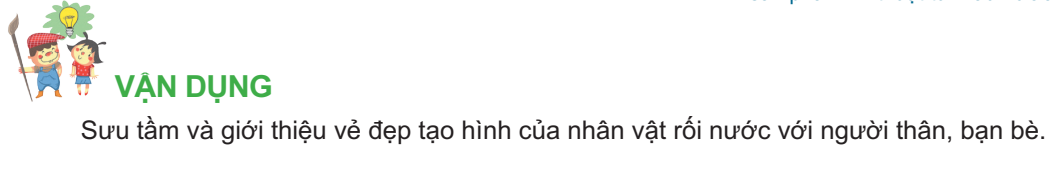 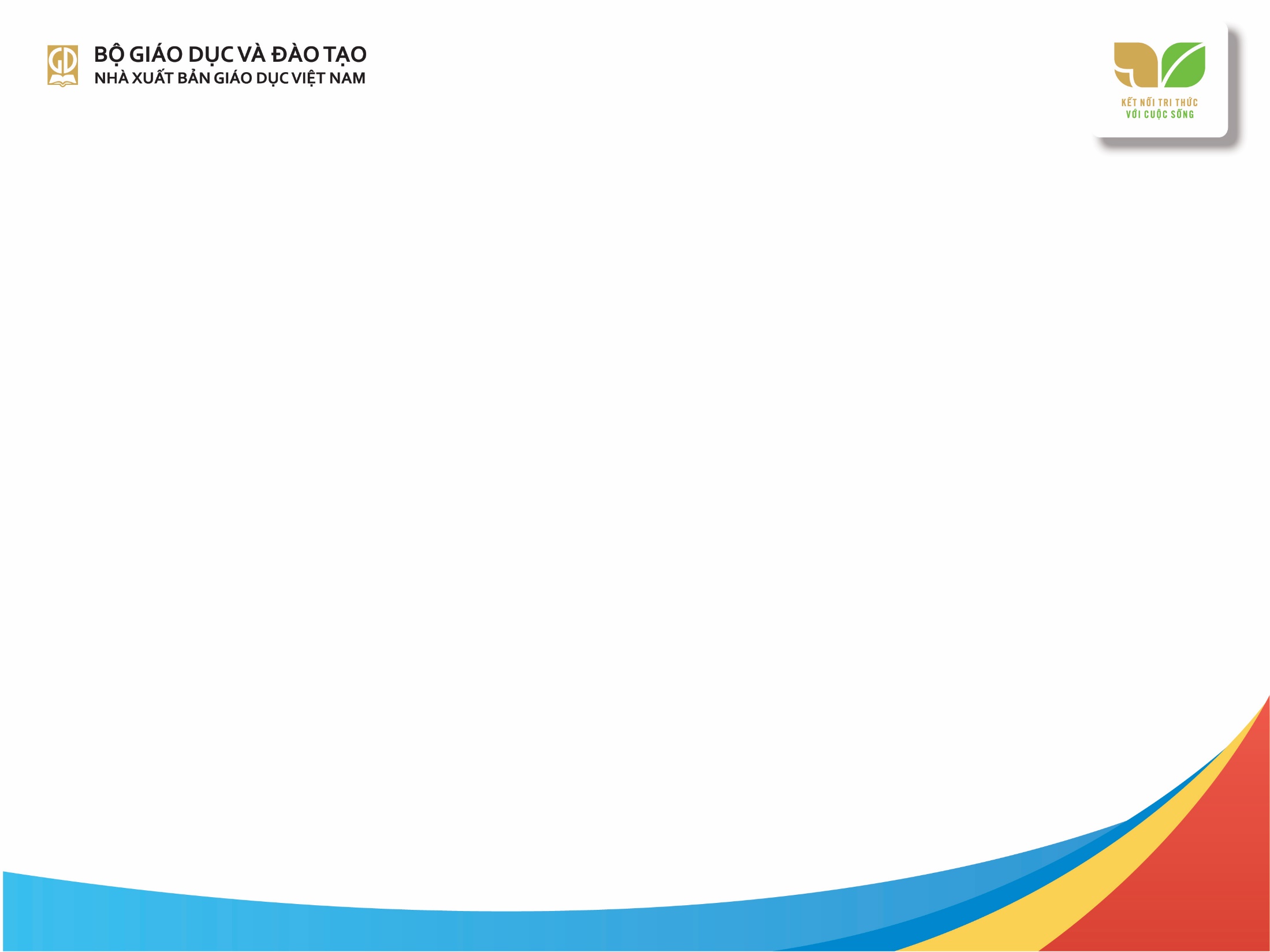 Phần tham khảo
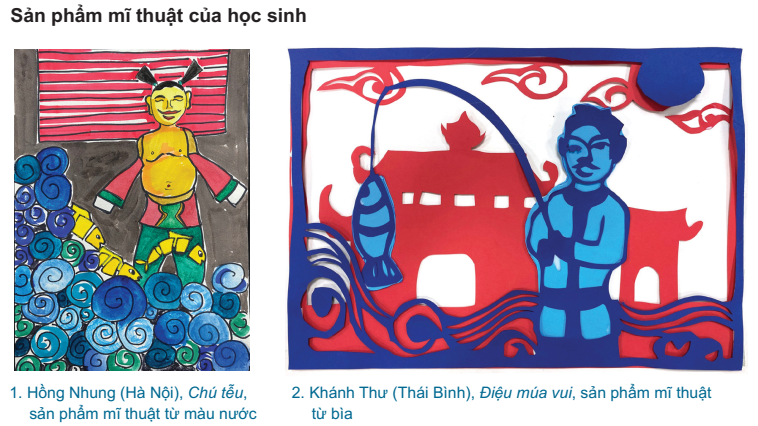 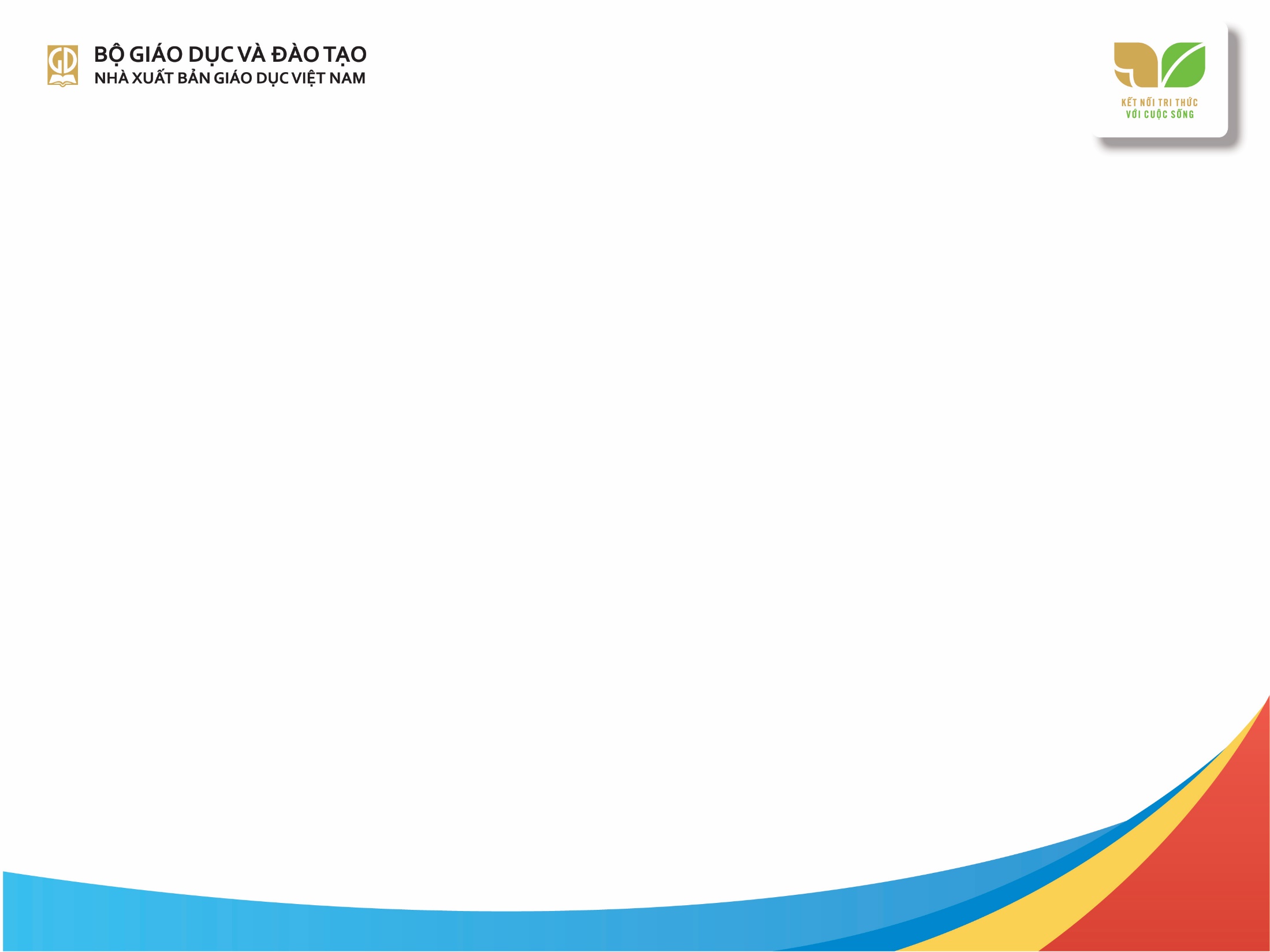 Phần tham khảo
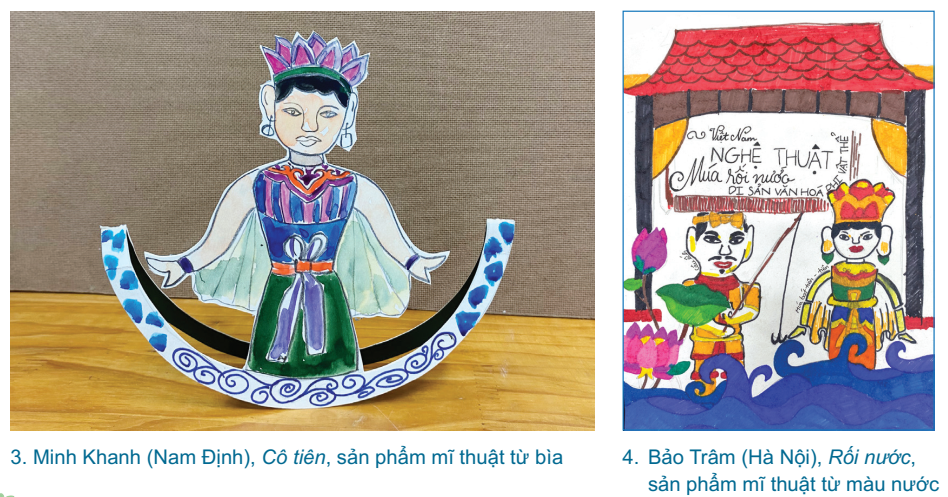